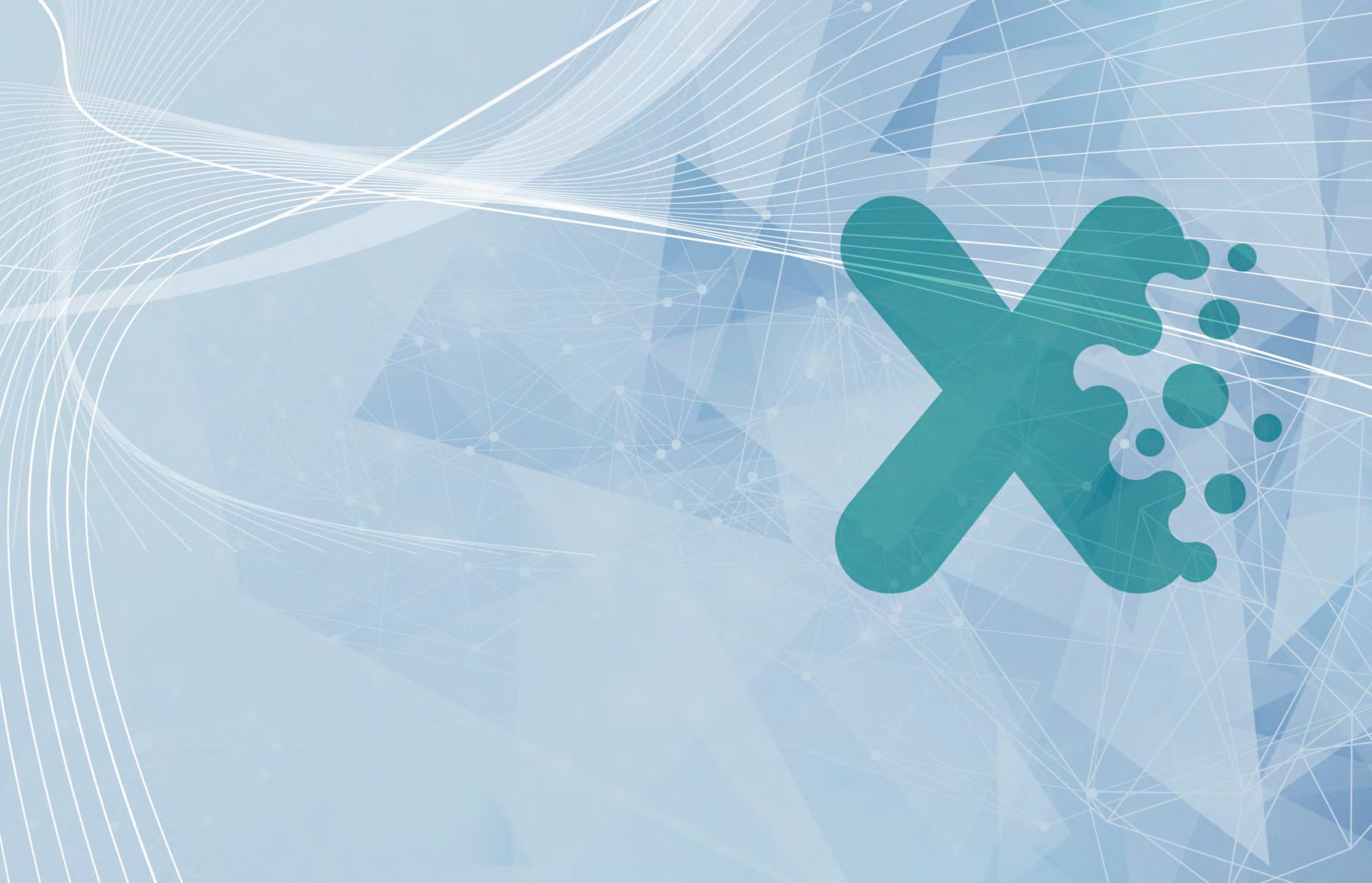 ང་བཅས་ཀྱིས་ རིག་གསར་གྱི་ཐོག་ལས་ ལས་སྡེ་འདི་ཡར་རྒྱས་དང་ གོང་འཕེལ་བཏངམ་ཨིན།
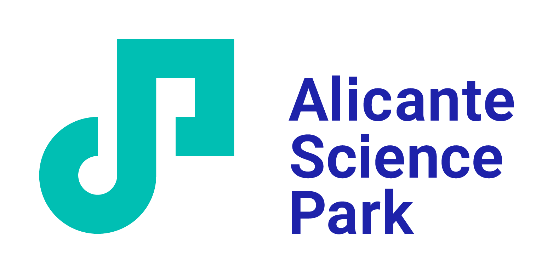 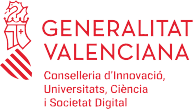 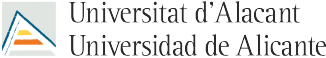 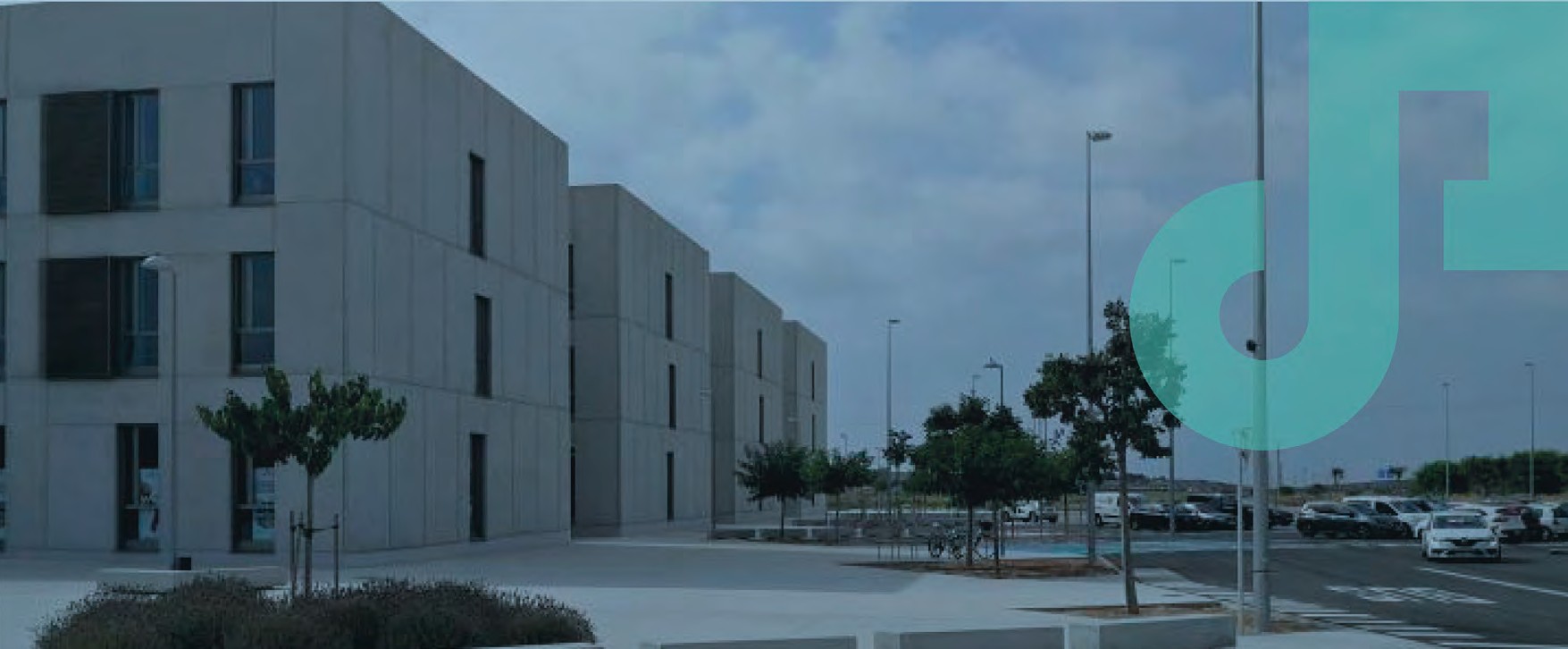 རིག་གསར་གྱི་ལས་སྡེ།
ང་བཅས་ཀྱིས་ལས་སྡེ་ནང་ ཉམས་རུབ་དང་ འོས་འབབ་ལྡན་པའི་ཐོག་ལས་ རིག་པ་གསརཔ་བཏོན་ཏེ་ ཕྱག་ཞུ་བ་ག་མ་ཚད་གཞན་མི་མཁས་རིག་ཅན་ཚུ་གིས་ གོང་འཕེལ་ལྡན་པའི་ མཚན་རིག་གི་བསྒྱུར་བ་ཚུ་ལུ་ ཡིད་ཆེ་བསྐྱེདཔ་ཨིན།
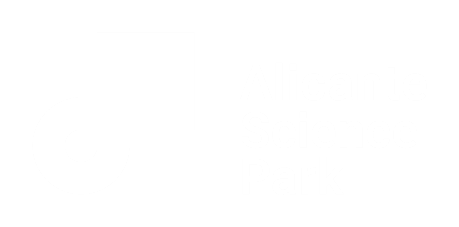 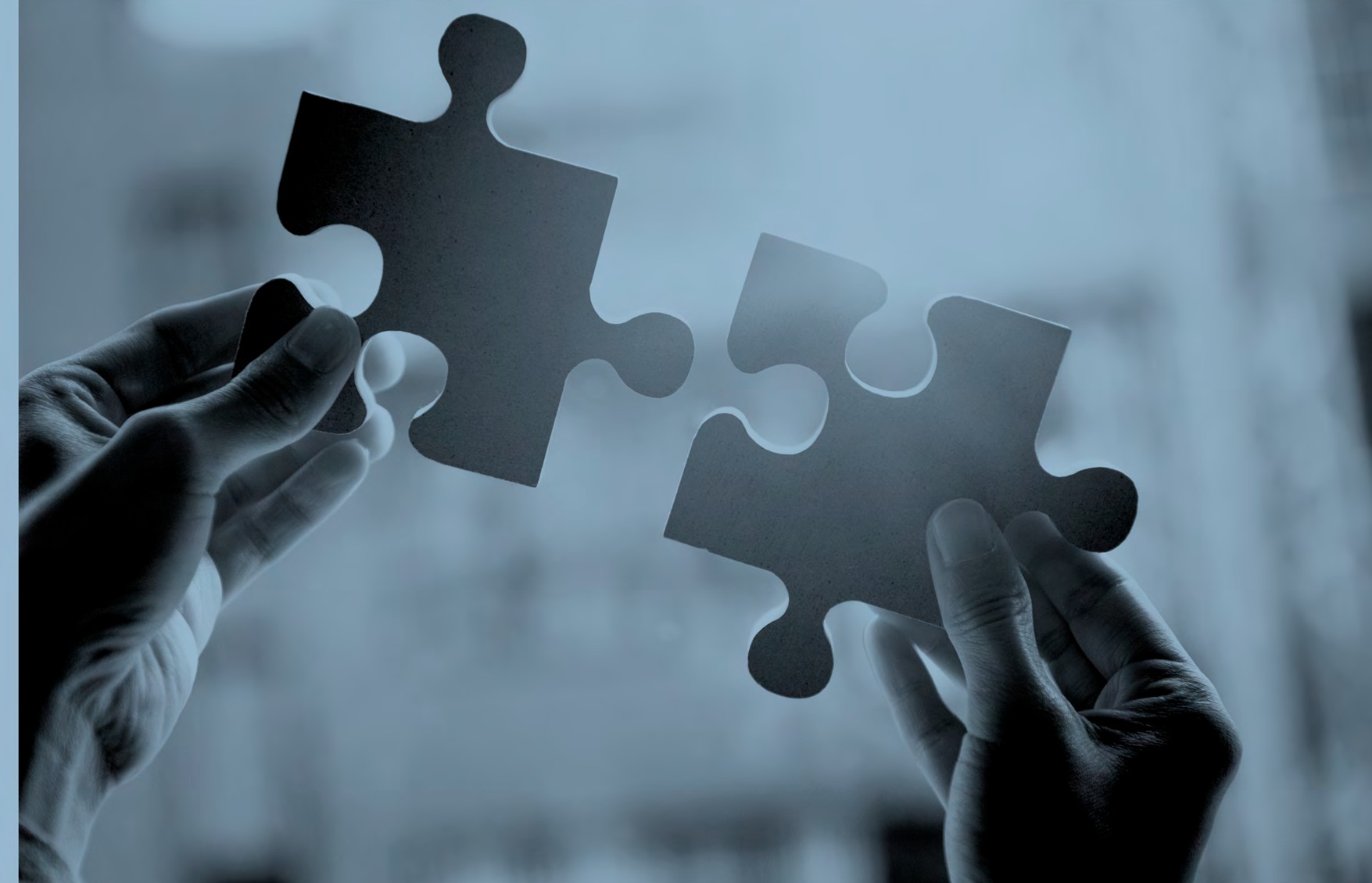 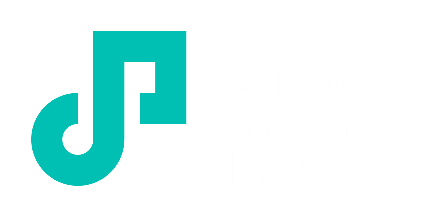 PCA གི་ཐབས་ལམ་དག་པ་ཅིག
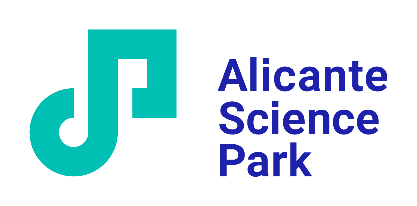 1/
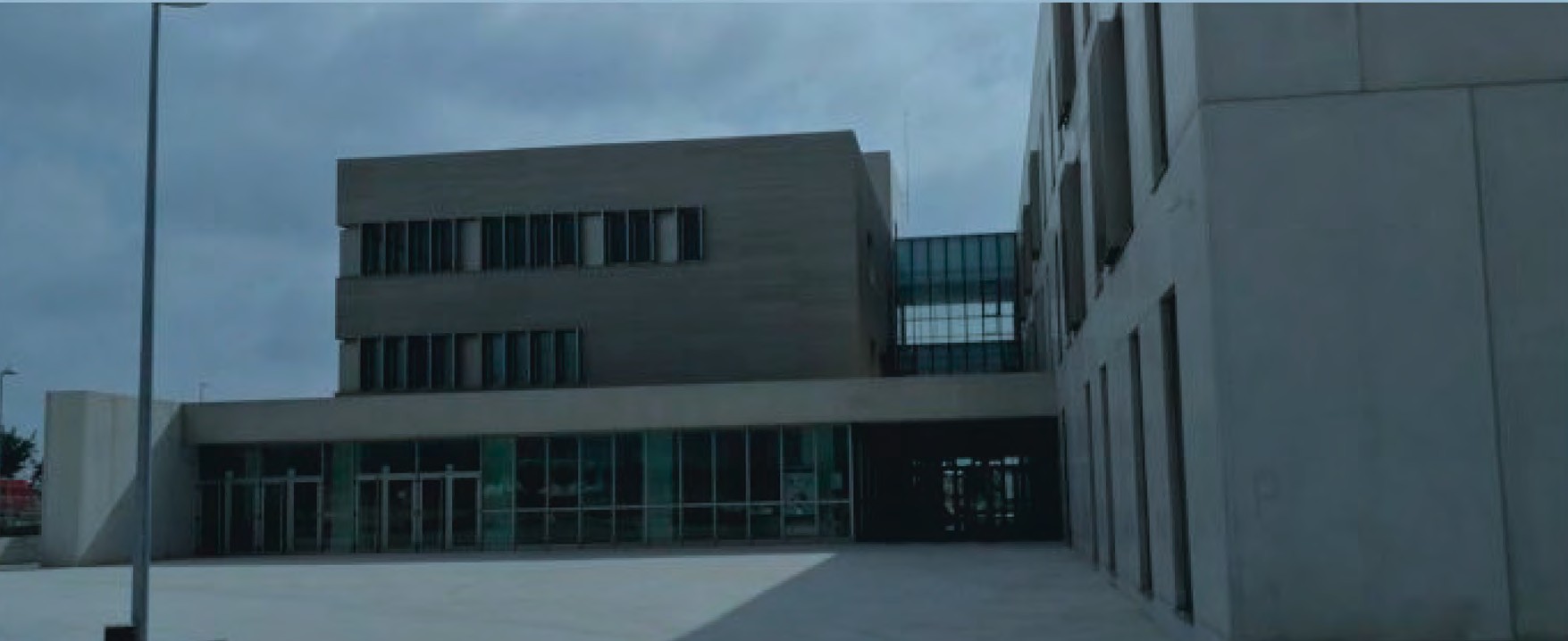 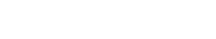 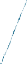 PCA ཟེར་མི་འདི་ ཚོང་འབྲེལ་གྱི་སྐྱེ་ལྡན་གནས་སྟངས་ཀྱ་རིམ་ལུགས་ཅིག་ཨིན་ ཨ་ལི་སེན་ཀྲི་གཙུགས་ལག་སློབ་སྡེ་གིས་ མཆོག་འགྱུར་ཡར་རྒྱས་བཏངམ་ཨིན།
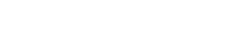 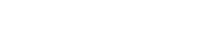 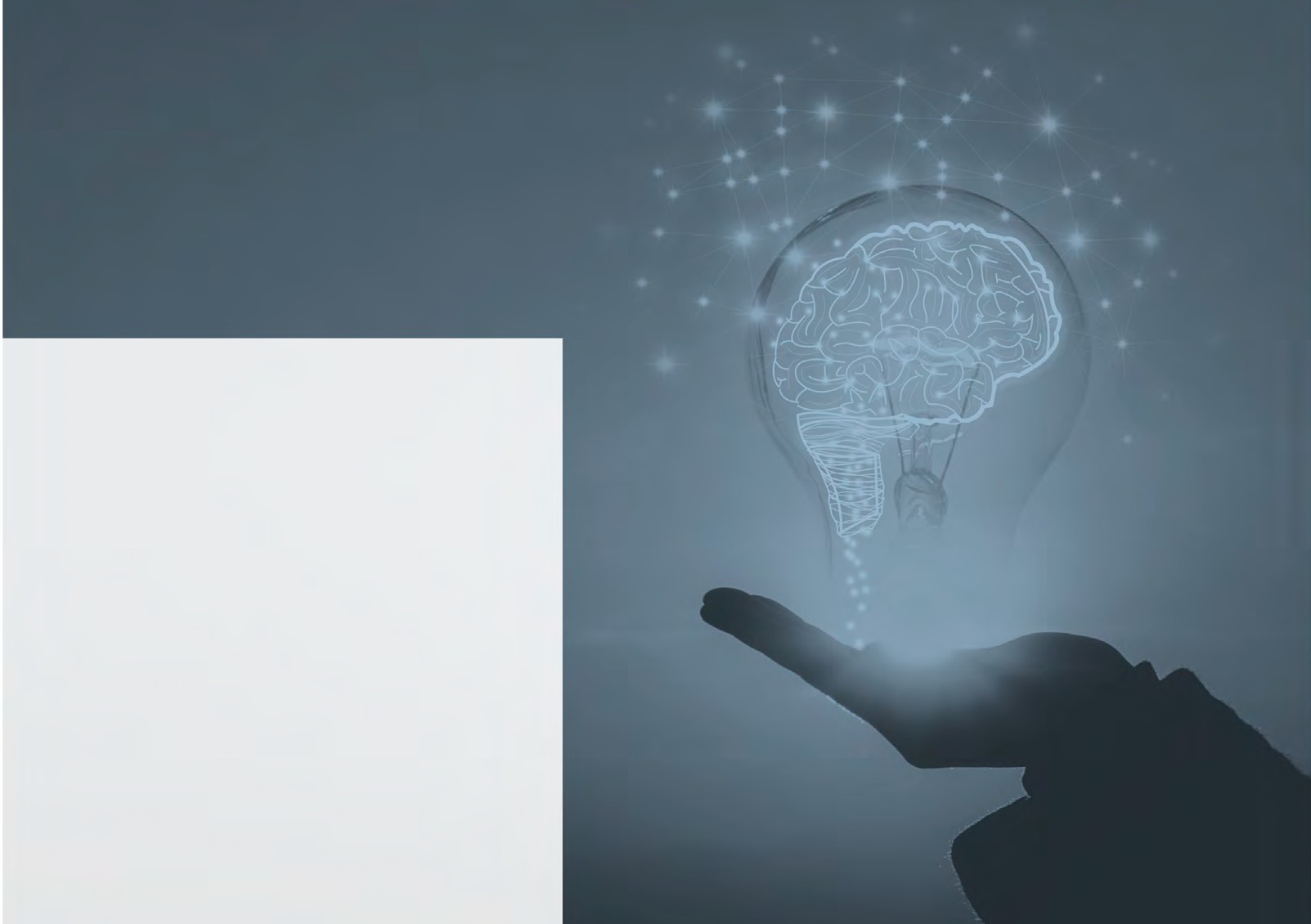 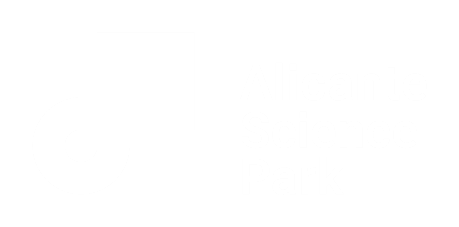 མི་ངོམ་ཅིག་ལས་བརྒལ་བཙུགས་ནི་མེད་པའི་ སྒྲིགས་གཞི་འདི་ PCA ལས་སྡེ་གི་ ལོ་ཚད་དང་འབྱུང་ཁུངས་ཚུ་ལྟོས་མེད་ཀྱི་ཐོག་ལས་གྲུབ་དགོ
BEING KNOWLEDGE INTENSIVE
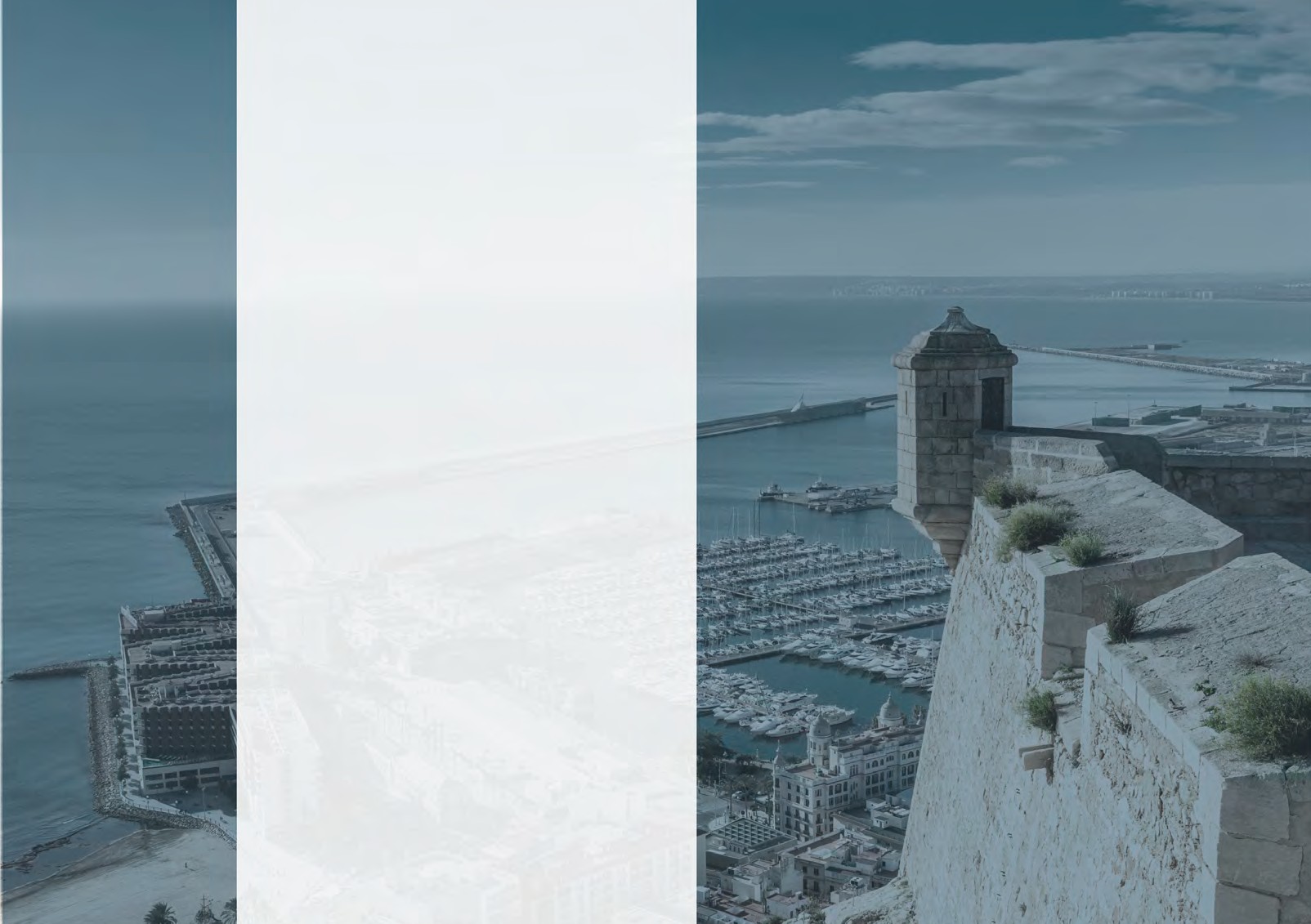 ༣/
PCA གི་མཉམ་འབྲེལ་འདི་དུས་ཚོད་དང་ དམིགས་ཡུལ་ཚུ་ལུ་ཚད་འཛིན་མེད་ ང་བཅས་ཀྱིས་དམིགས་ཡུལ་འདི་རང་ སྤྲོ་བ་གི་ཐོག་ལས་རྩིས་མཐོང་ལྡན་པའི་ཞབས་ཏོག་ངེས་གཏིགས་ཕུལ་ནི་འདི་ཨིན།
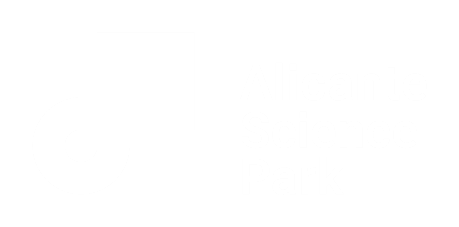 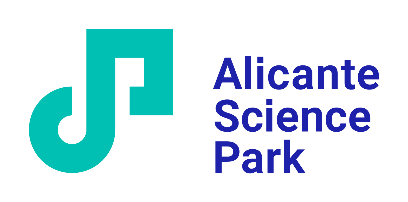 ༤/
Being a PCA དང་མཉམ་འབྲེལ་འབད་བཞིནམ་ལས་ ང་བཅས་ཀྱིས་ཡང་དག་པའི་རྩིས་མཐོང་དང་ ཞབས་ཏོག་ཕུལ་བ་གི་མ་ཚད་ ཁྱོད་རང་གིས་ལས་སྡེ་ གཞི་བཙུགས་ནང་ཡང་ འོས་འབབ་བལྟ་སྟེ་ PCA འབདཝ་ཨིན།
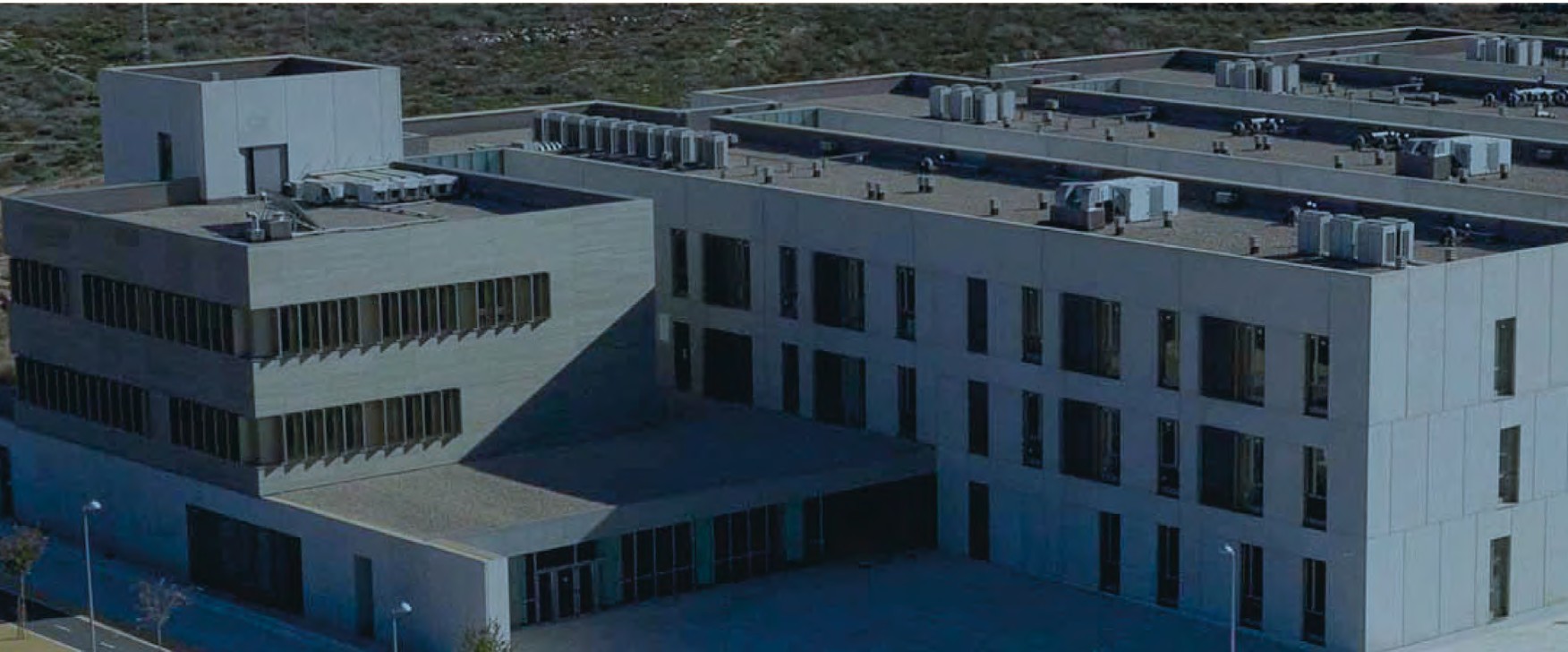 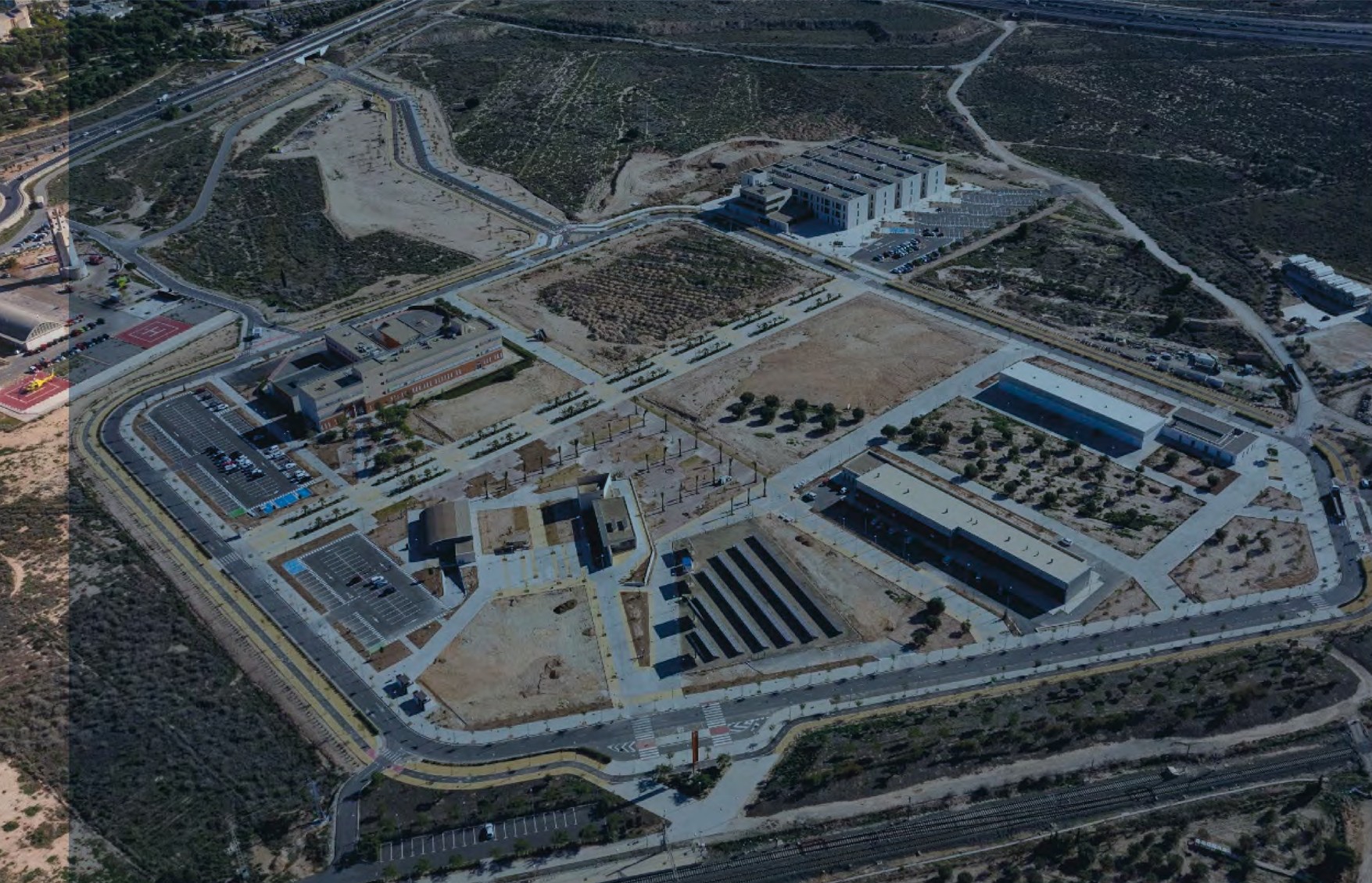 LOCATION
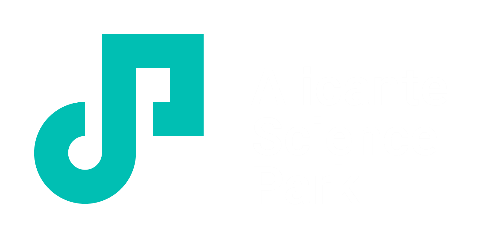 Aerial view of the PCA
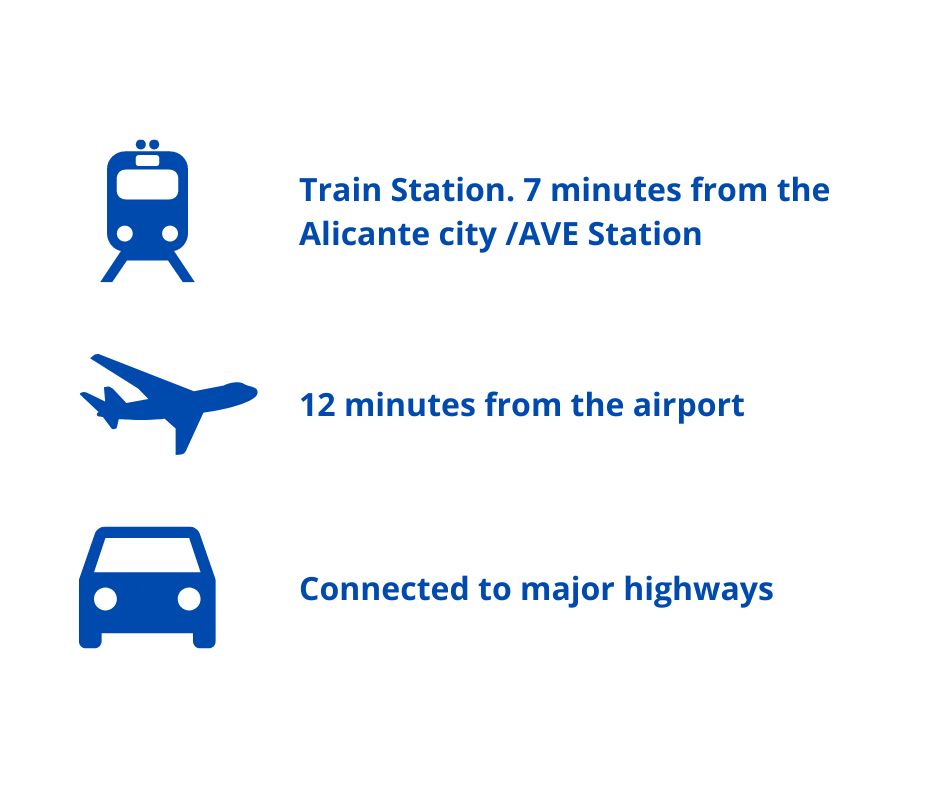 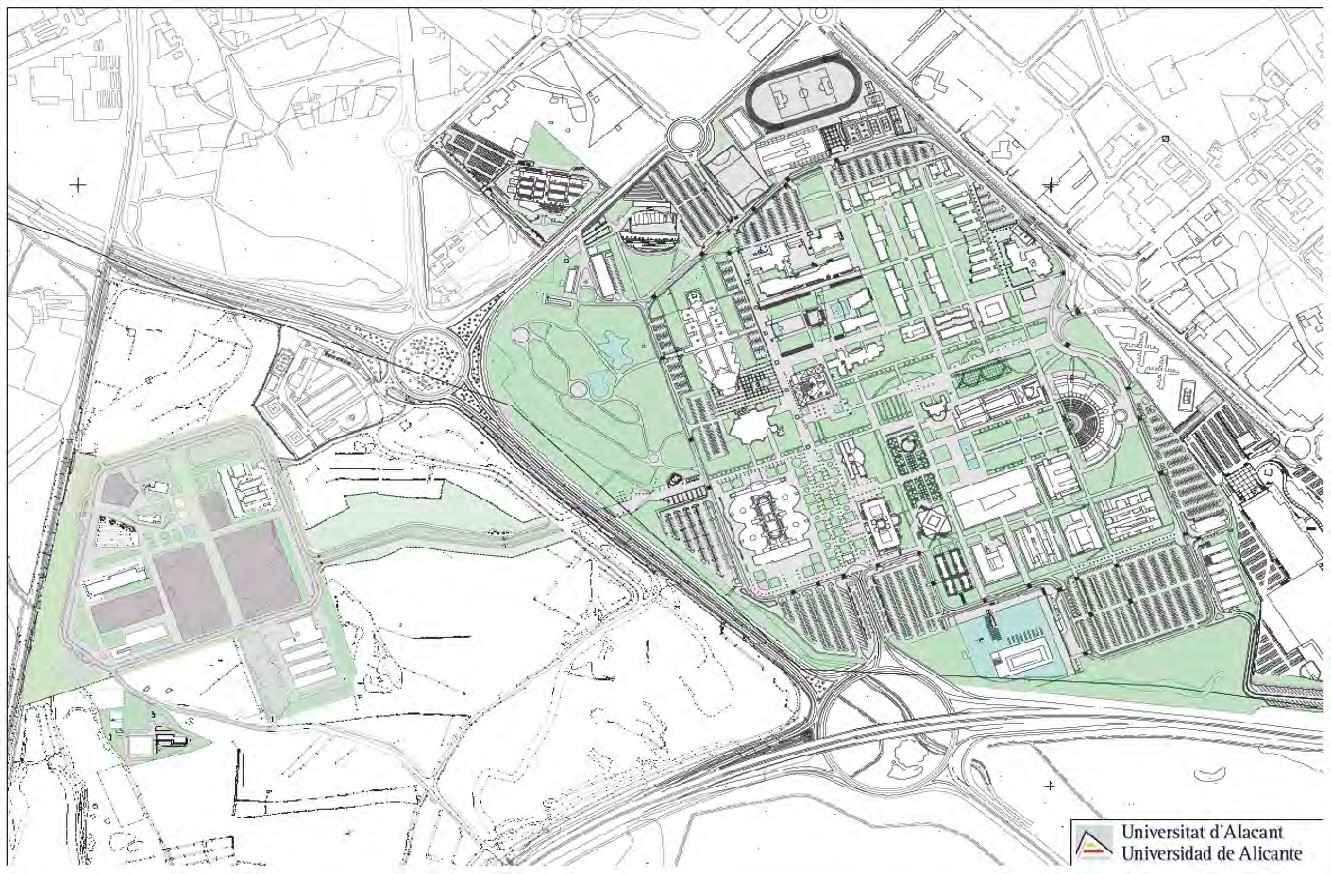 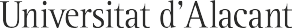 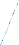 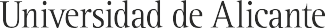 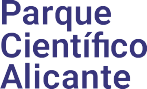 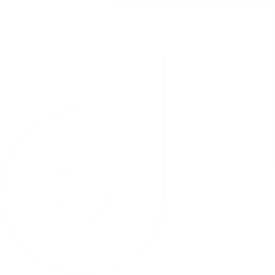 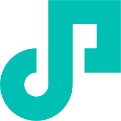 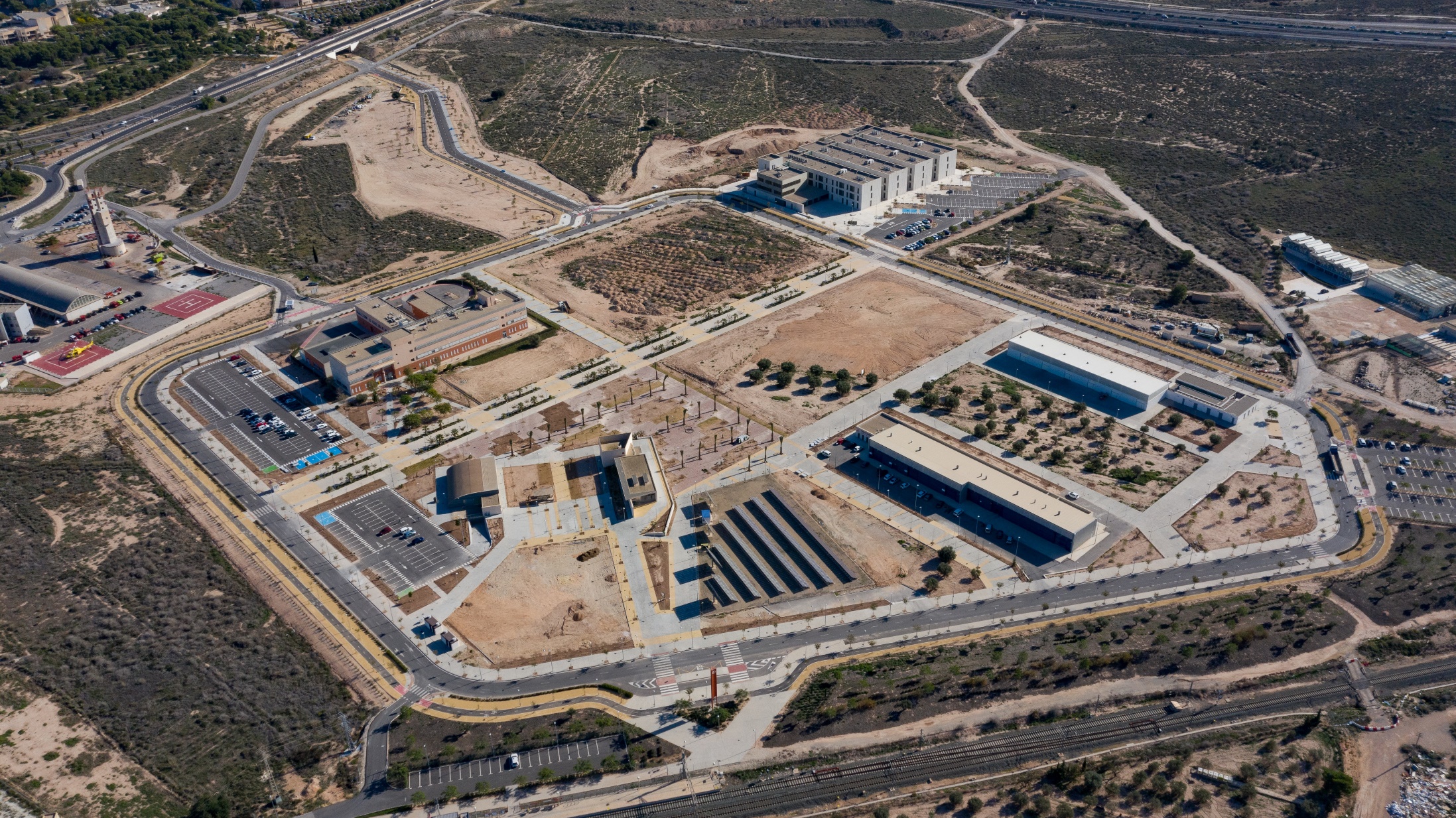 Alicante Airport 
12min by car
Access to University
Alicante Science Park 
University of Alicante
Train Stop
7min to Alicante Station AVE 2 h to Madrid
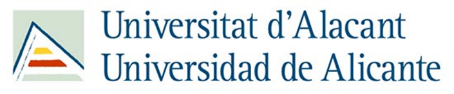 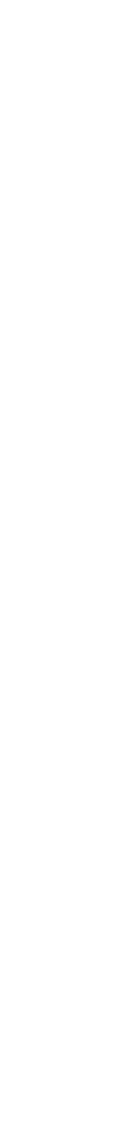 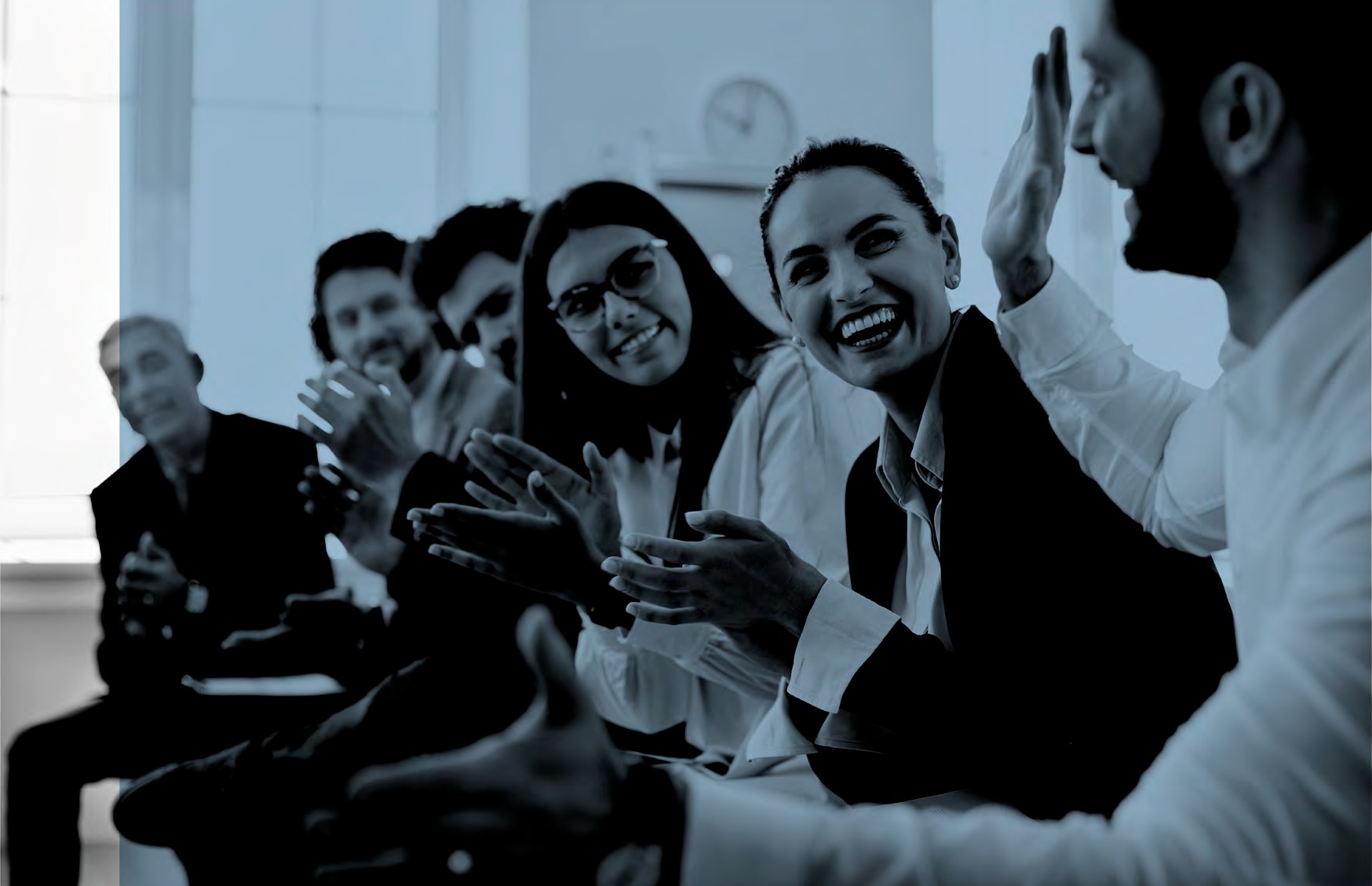 ག་ཅི་་སྦེ་ PCA ནང་འཛུལཝ་སྨོ?
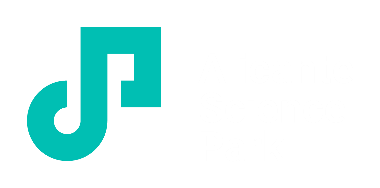 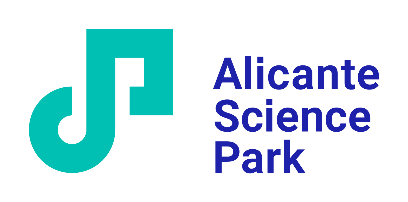 ༡/
https://www.youtube.com/watch?v=RM5yPQCpLSQ
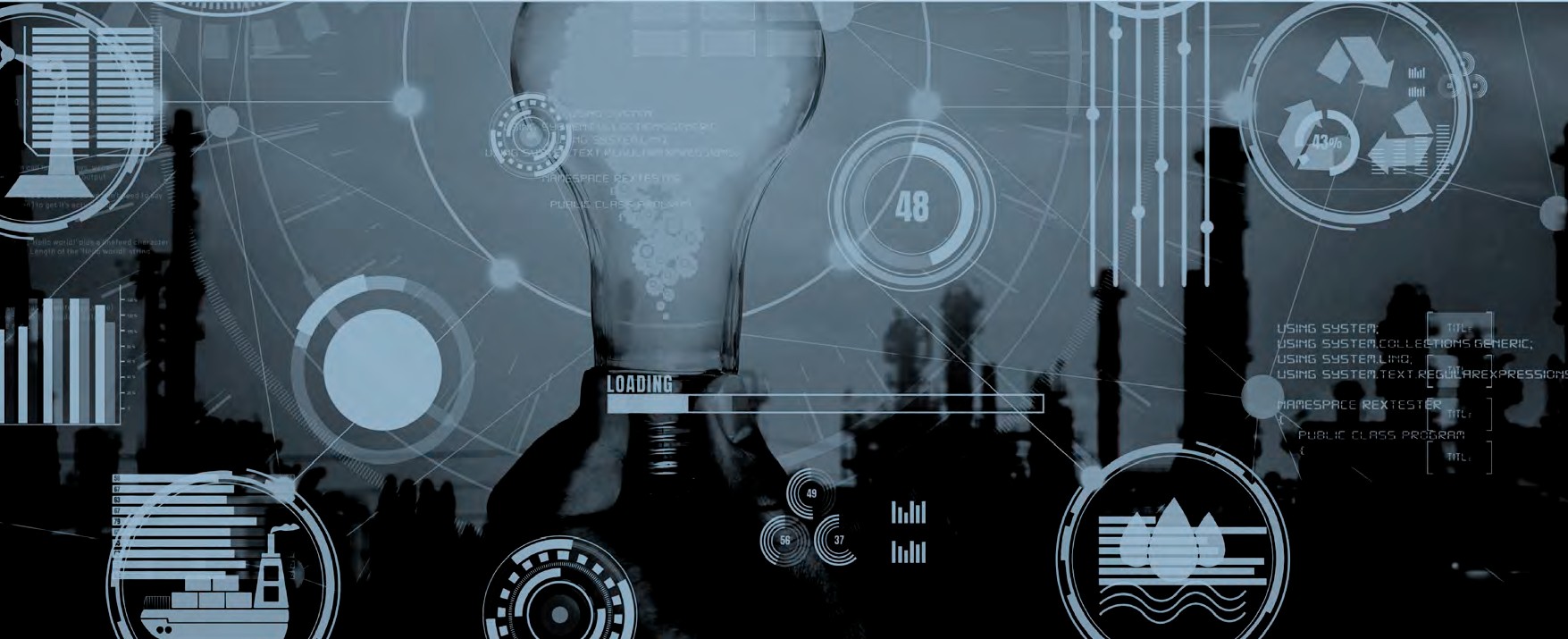 ཕན་ནུས་ཅན་གྱི་ཚོང་འབྲེལ་དང་ སྐྱེ་ལྡན་གནས་སྟངས་ཀྱི་རིམ་ལུགས་ཚུ་ རིག་པ་གསརཔ་གི་ཐོག་ལས་ རྒྱ་ཆེ་དྲག་སྦེ་བརྒྱུན་འཐུད་ནི་གི་དོན་ལུ་ འདི་གི་ཡན་ལག་ཅིག་སྦེ་ གྲལ་གཏོགས་འབད་དགོ
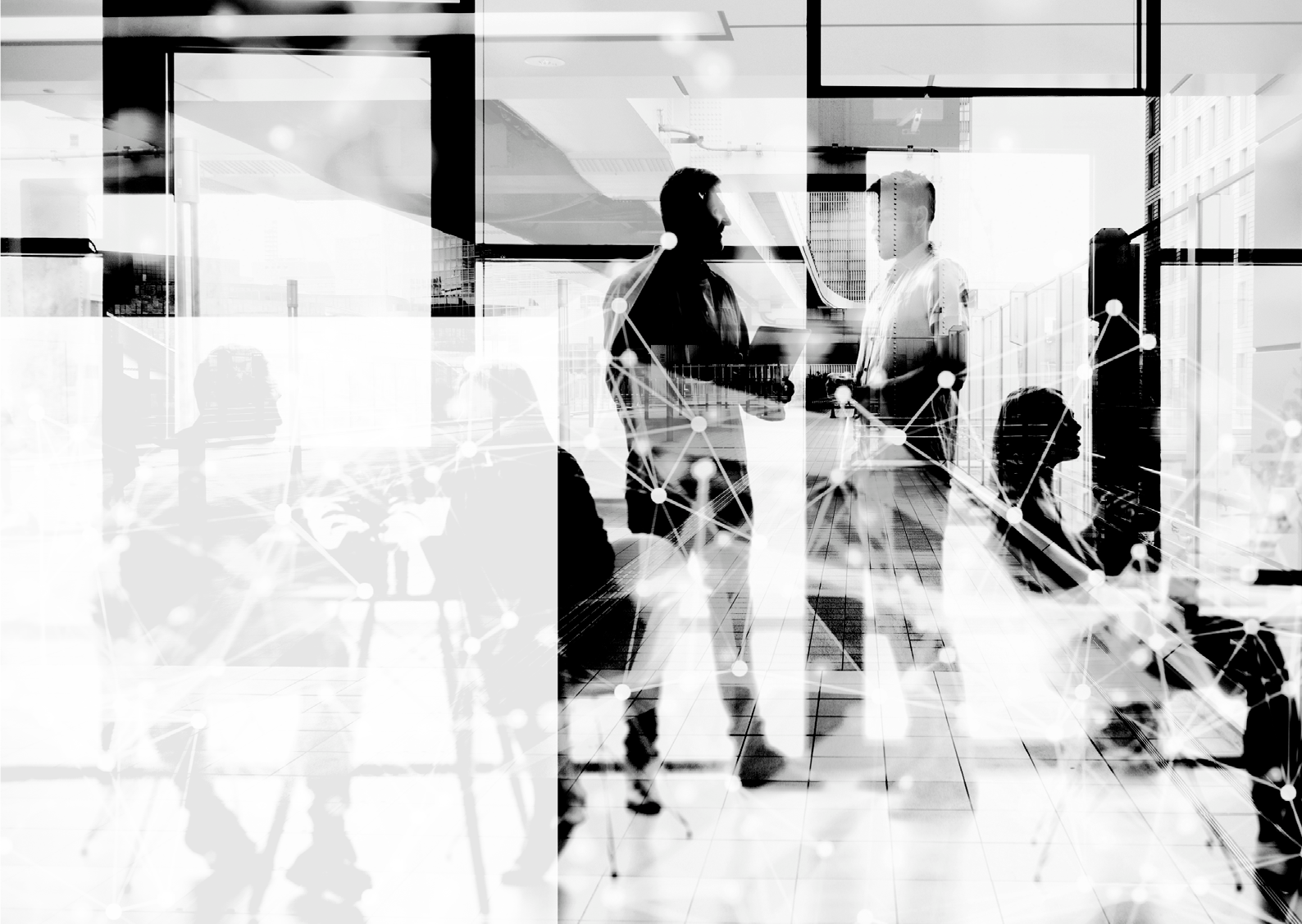 ༢/
དམིགས་གསལ་གི་བརྒྱུད་ལམ་བཐུད་ནི་དང་སྤྲོ་བའི་མཉམ་འབྲས་ཀྱིས་ཐོག་ལས་ དཀྲམ་སྤེལ་བ་ བདག་སྐྱོང་པ་དེ་ལས་ལས་སྡེ་གི་གྲངས་སུ་གཏོགས་དགོཔ་ཚུ་ཨིན།
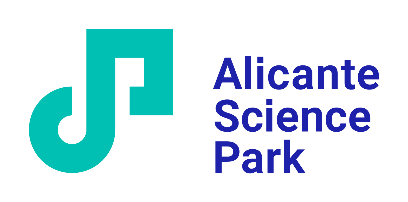 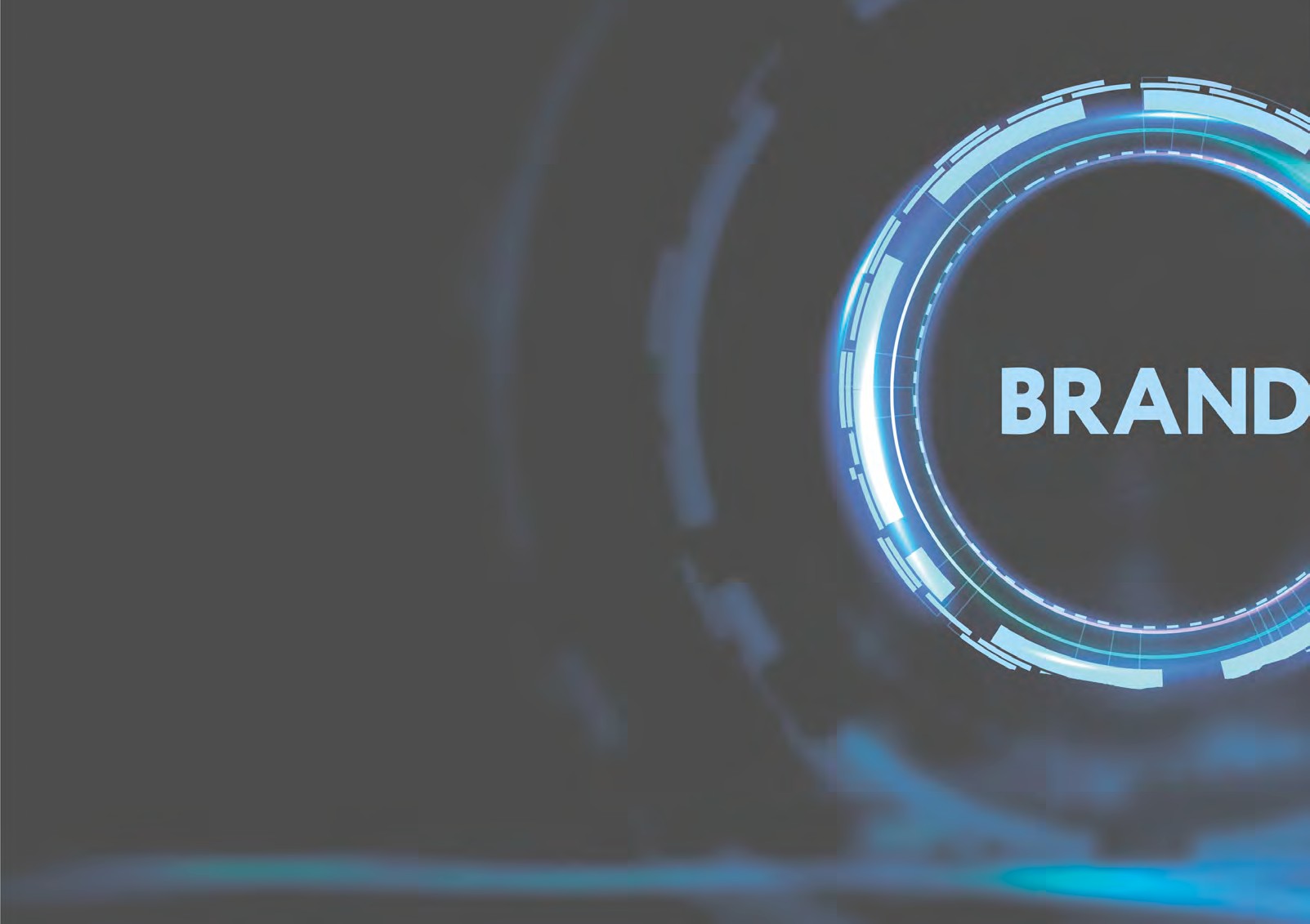 ༣/
ལས་འཛིན་གྱི་ འཆར་སྣང་། 
འགན་རོགས་ཀྱི་་ཐོག་ས་ ཁྱོད་རང་གིས་ ངོ་རྟགས་ རྩིས་མཐོང་ གསར་བཏོད་ ཤེས་ཚད་ འཕྲུལ་རིག་ ལྕོགས་གྲུབ་ གྲུབ་དགོཔ་ཨིན།
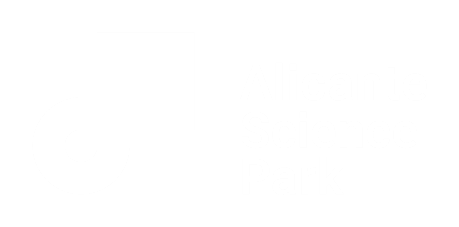 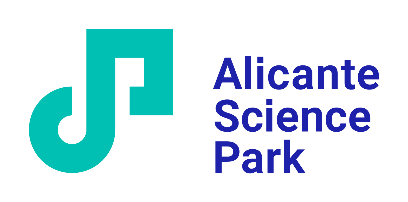 ༤/
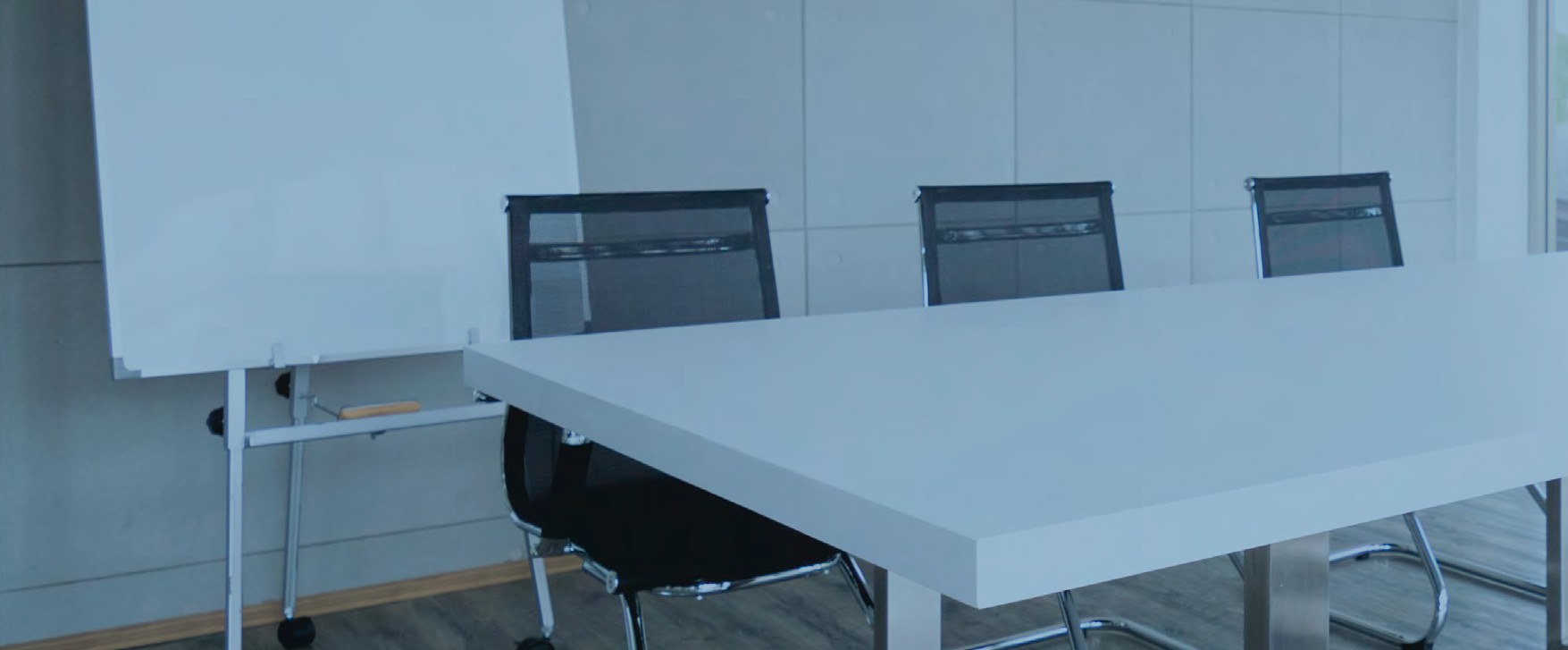 ཚོགས་ཁང་ རྒྱལ་པོའི་བརྟེན་བཞུགས་ཕུལ་ས་ ས་ཁོངས་སྟོངམ་ཡོད་པའི་ མཐུན་རྐྱེན་ལག་ལེན་འཐབ་དགོ
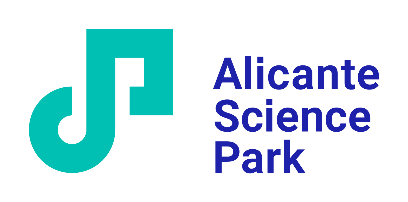 5/
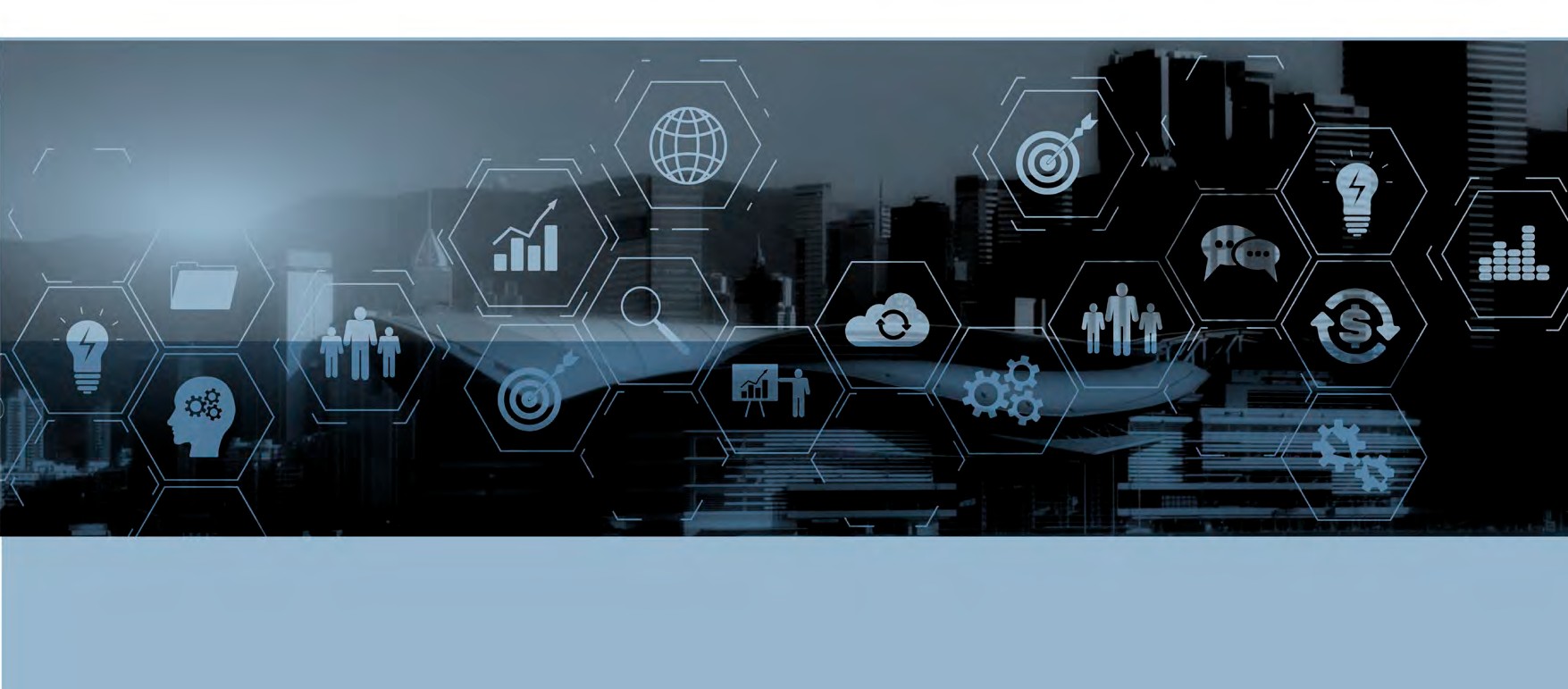 ཚོང་འབྲེལ་ཞབས་ཏོག་ ཡོངས་རྫོགས་ཀྱི་གོ་སྐབས་ལེན་དགོ
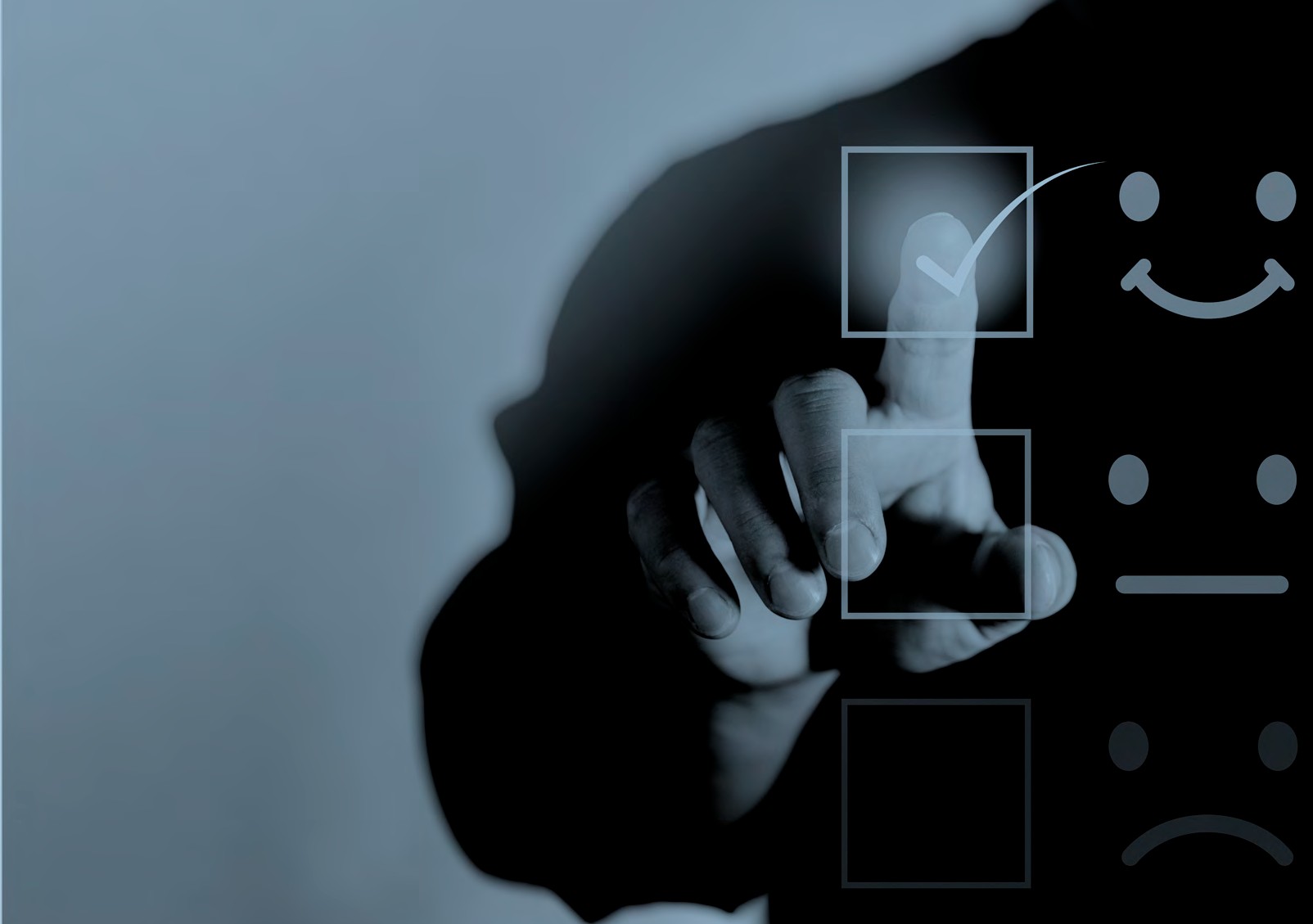 ཚོང་འབྲེལ་ཞབས་ཏོག
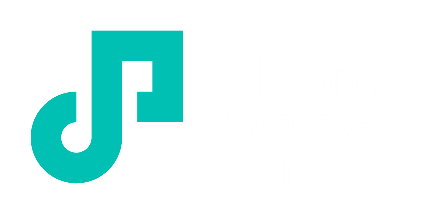 ཚོང་འབྲེལ་ཞབས་ཏོག
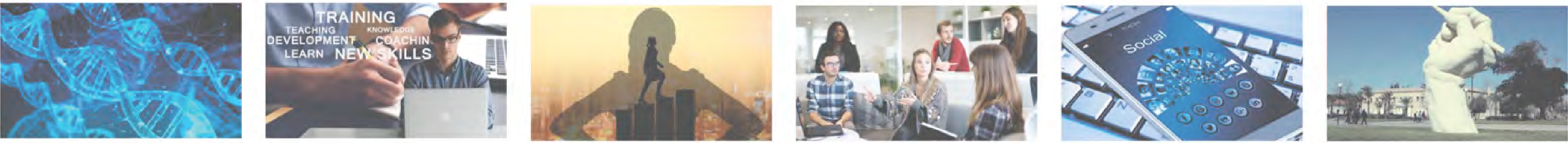 5/1
5/2
5/5
5/3
5/4
5/6
ཚོང་འབྲེལ་ཡར་རྒྱས།
TALENT
 MANAGEMENT

མ་དངུལ།

སྦྱོང་བརྡར།

བརྡ་དོན།
    
 UA  དང་གཞན་མི་གི་གོ་སྐབས་དང་ ཞབས་ཏོག་ལེན་ནི།
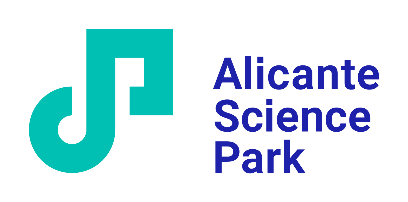 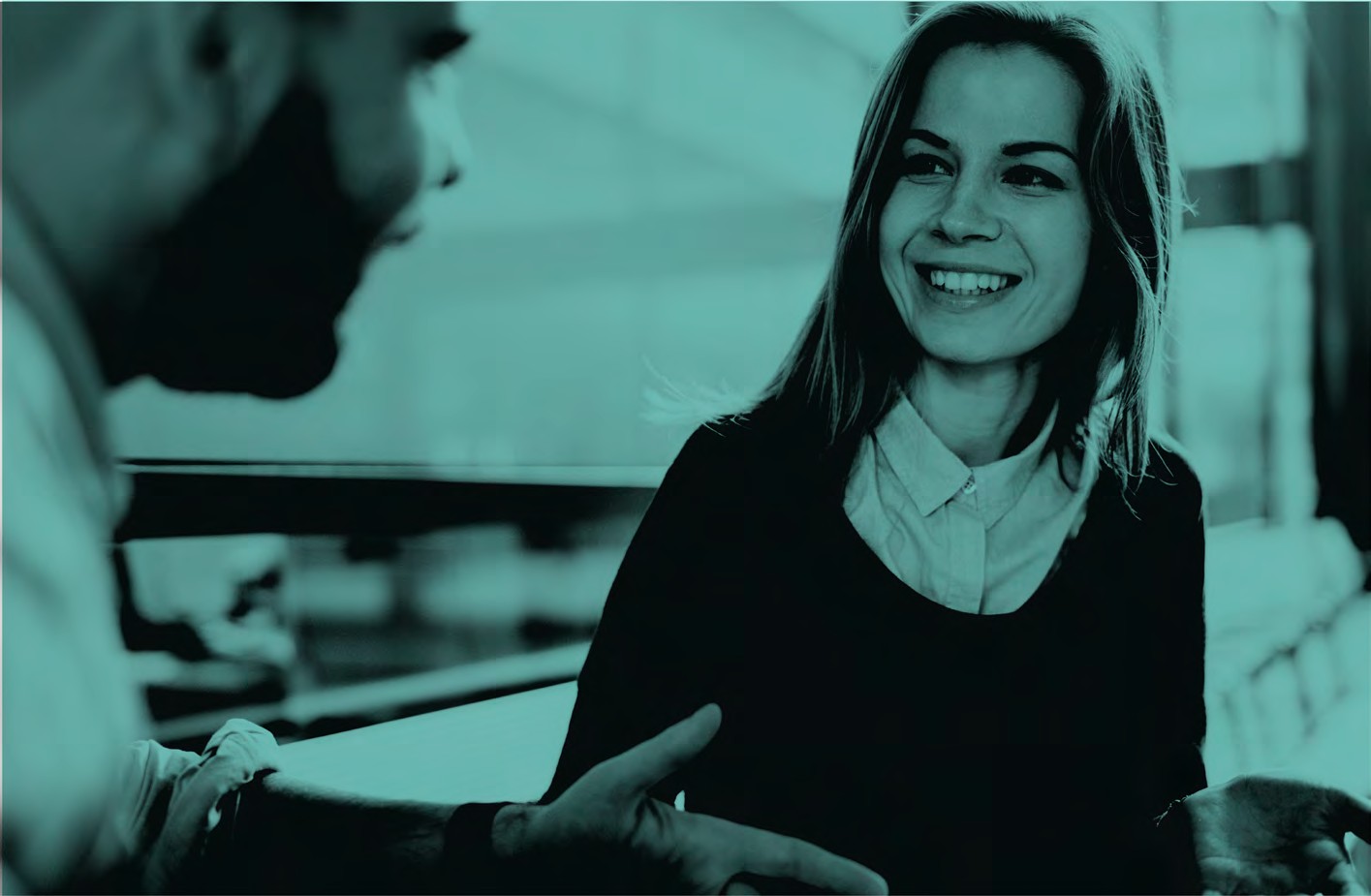 ༥/༡
ཚོང་འབྲེལ་ཡར་    རྒྱས།
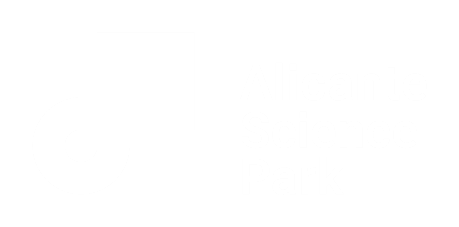 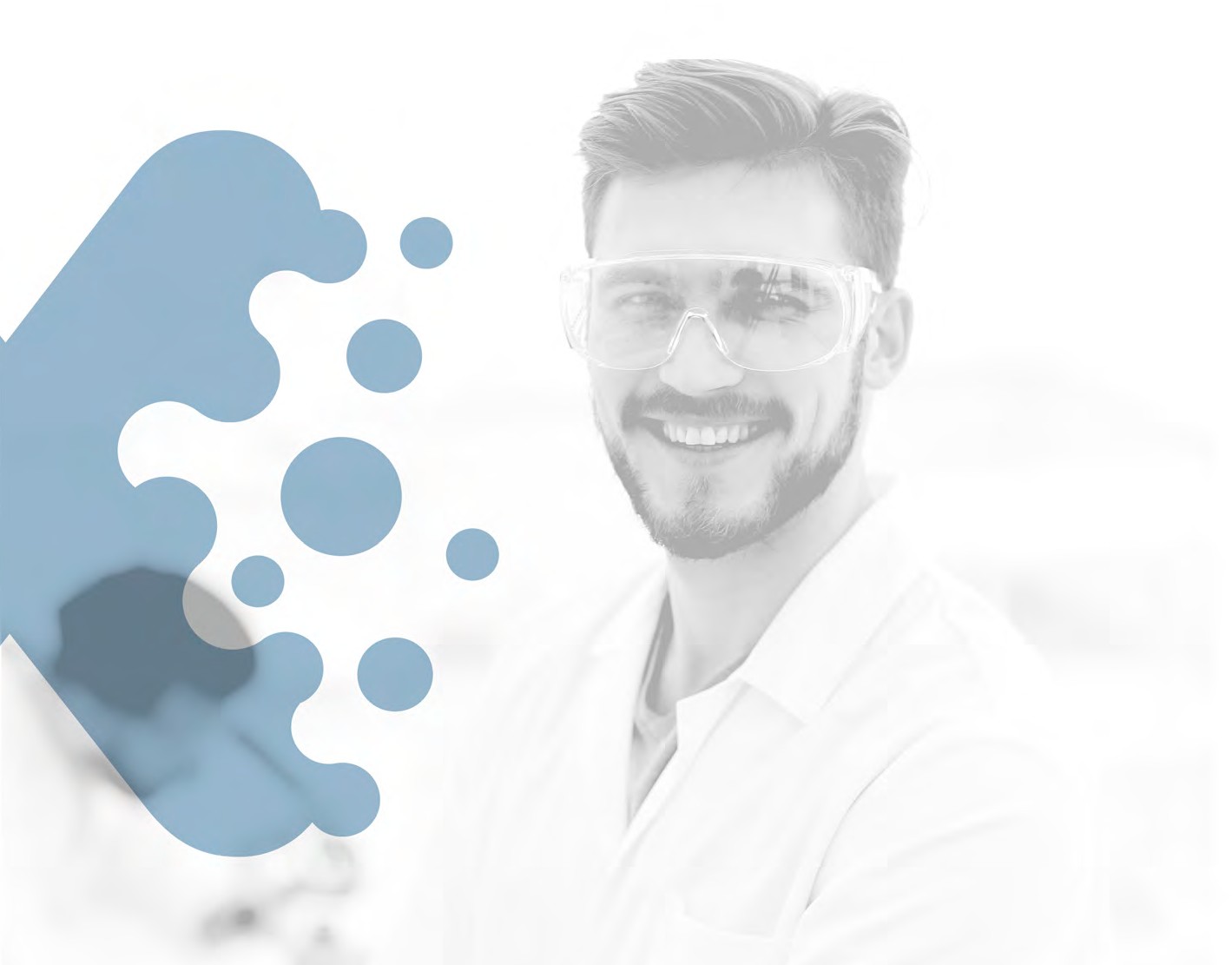 ADVANCINGTOGETHER
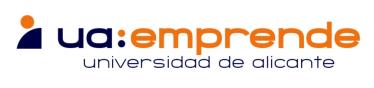 བྱེད་ལས་དང་དམིགས་ཡུལ་ སློབ་ཕྲུག་/ གཙུག་ལག་ཤེས་ཚད་ཡོད་མི་དང་ ཞིབ་འཚོལ་པ།
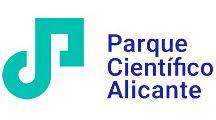 ཞིབ་འཚོལ་པ
Technology Transfer Office (OTRI)
སློབ་ཕྲུག་ཡང་ན་ གཙུག་ལག་ཤེས་ཚད་ཡོད་མི་ Employment Center of the UA
ལས་འགུལ་འཛིང་སྐྱོང་པ།
 ལས་འགུལ་གྱི་བྱེད་ལས་དང་ ཤེས་རྟོགས།
 ཚོང་འབྲེལ་གྱི་ཐབས་ལམ་ཡར་རྒྱས་བཏང་ནི།
 ཚོང་འབྲེལ་གྱི་འགྲན་བསྡུར།
 མཁས་མཆོག་གི་སྦྱོང་བརྡར།
 མགྱོགས་ཚད་སེང་ནི་ / ཡར་འཕར་ནི།
 བསླབ་སྟོན་པ།
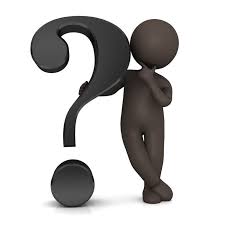 21
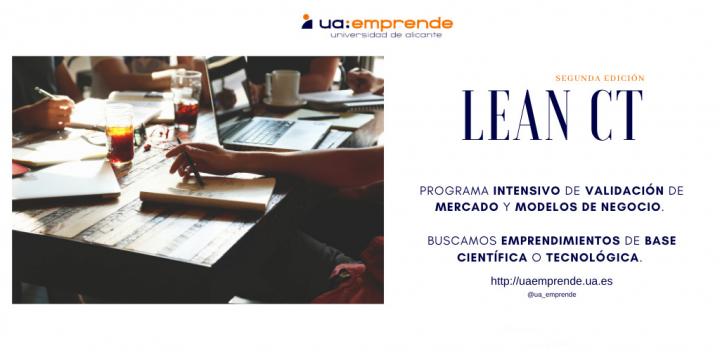 ua:emprende LEAN LAUNCH PAD

ཤེས་ཚད་གཞི་བཞག་གི་ལས་འགུལ་ (ཞིབ་འཚོལ་པ། སློབ་ཕྲུག གཙུག་ལག་ཤེས་ཚད་ཡོད་མི) 
ཤུགས་ཅན་གྱི་ལས་རིམ་  ཚོང་ལམ་དང་ ཚོང་ལམ་གྱི་དཔེ་རིས་ཆ་འཇོག 
ལས་སྡེ་འི་ཐབས་ལམ་ (ས་སྟོངས་ཚབ་མ) (སྤུ་འགྱིར་དྲགས་ཀྱི་ཐབས་ལམ། ཚོང་འབྲེལ་འཐབ་ལམ་གྱི་བསམ་འཆར་འདྲི་ནི། ,ཕན་ཚུན་འབྲེལ་བ། མཐུན་འབྲེལ་རིག་སྟོབས)
ལས་དོན :- ཚོང་འབྲེལ་ནང་ཉེན་ཁ་མེདཔ་བཟོ་ནི་དང་ ཐབས་ཤེས་ཁུངས་ལྡན་བཟོ་བའི་བསྒང་ལས་ རིམ་གྱིས་ལས་འགུལ་འདི་འཕེལ་ཏེ་འགྱོ་ཚུགས་ནི་ཨིན།
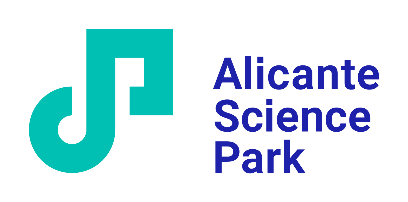 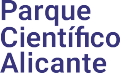 BUSINESS SERVICES > 5/1 BUSINESS DEVELOPMENT
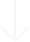 https://www.youtube.com/watch?v=F5dRjZKpHaY
APTENISA - Startup ideation and acceleration programme
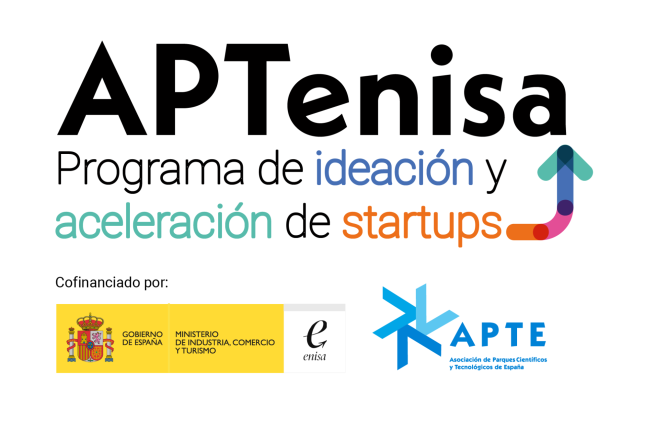 (APTE) ཨིས་པེན་མཚན་རིག་དངའཕྲུལ་རིག་གླིང་དང་ མཉམ་འབྲེལ་གྱི་ཐོག་ལས་དང་ རྒྱལ་ཡོངས་གསར་བཏོད་ལས་སྡེ་དེ་ལས་ SME, SA (ENISA)ཚུ་གིས་གཏི་བཙུགས་ཡོད་པའི་ APTENISA ཚོང་འབྲེལ་ལས་རིམ་གྱིས་ ཐབས་ལམ་གྱི་མགྱོགས་ཚད་སེང་པའི་བསྒང་ལས་ ཚོང་འབྲེལ་ཐབས་ལམ་ ༡༠༠ ཡོད་ས་ལས་ཚོང་འབྲེལ་གསར་བཙུགས་༨༢ ལུ་གོ་སྐབས་བྱིན་ཚུགསཔ་ཨིན།
APTENISA གིིས་གྱོང་གུད་ཀྱི་ཉེན་ཁ་འབག་སྟེ་ཚོང་ལཱ་འབད་དེ་ཏི་རུ་བཟོ་མི་ཚུ་ལུ་ འགོ་ཐོག་གི་ཐབས་ཤེས་དང་ ཚོང་འབྲེལ་གྱི་འདས་པའི་བདེན་ཁུངས་ཚུ་བསླབ་སྟོན་འབད་བ་གི་མ་ཚད་ ཚོང་ལམ་གྱི་དཔེ་རིས་ མཉམ་འབྲེལ་མེད་པའི་ཚོར་བ་ སྤྱིར་གྱི་ཐབས་ལམ་ ལ་སོགས་པ་ཚུ་ལུ་དམིགས་ཏེ་རྒྱབ་སྐྱོར་འབདཝ་ཨིན།, ག་གིས་ཡར་རྒྱས་བཏང་བཏངམ་སྨོ་ཟེར་བ་ཅིན་ ཚན་རིག་བཅུ་ཐམ་དང་ འཕྲུལ་རིག་གི་གླིང་གིས་ཡར་རགྱས་བཏང་ཡོདཔ་ཨིན།
This program is included within the activities of the entrepreneurship program of the University of Alicante
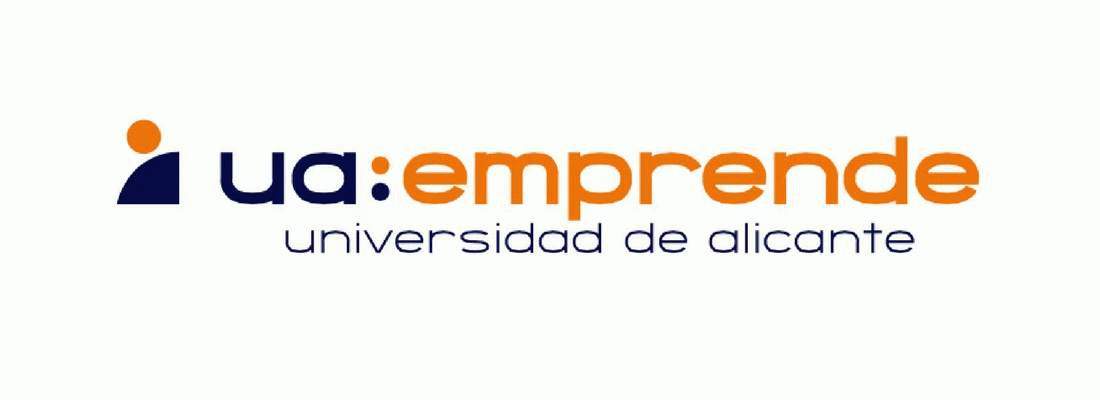 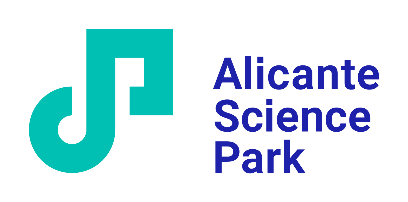 BUSINESS SERVICES > 5/1 BUSINESS DEVELOPMENT
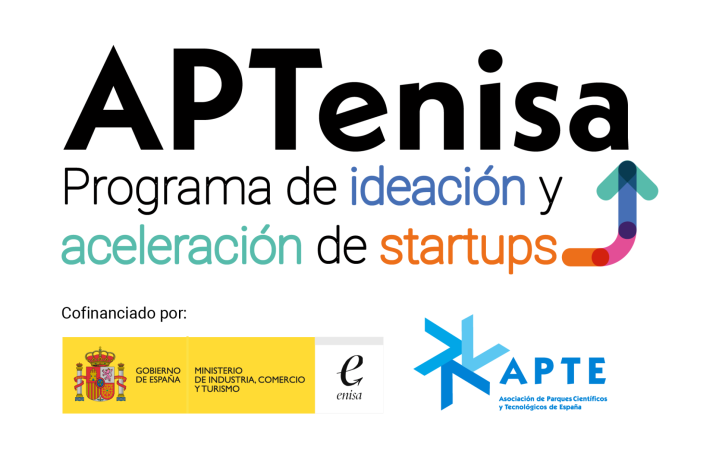 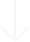 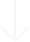 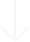 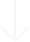 APTENISA - Startup ideation and acceleration programme ཨེབ་ཊི་ས་ མགྱོགས་ལྷོད་ཀྱི་ ལས་རིམ་འོག་བཙུགས།
The programme has 3 blocks of activities or phases: ལས་རིམ་འདི་ཡང་ གནས་རིམ་གསུམ་སྦེ་ཡོདཔ།
APTENISA ་START ཨེབ་ཊི་ས་ འགོ་བཙུགས། 
This programme is aimed at scientists, teachers, students or science and technology-based entrepreneurs with the objective of identifying ideas and opportunities.
ཚན་རིག་དང་འབྲེལ་བའི་ ལས་རིམ། སློབ་དཔོན། སློབ་ཕྲུག་ཡང་ན་ ཚན་རིག་གི་འཕྲུལ་རིག་ ཚོང་འབྲེལ་དང་གཅིག་ཁར་ དམིགས་དོན་ དང་གོ་སྐབས།
APTENISA LAUNCH ཨེབ་ཊི་ས་ ་ འགོ་བཙུགས། 
APTE's launch accelerator programme is designed to help in the initial phase of the start-up project and systematically prepare it for market launch. 
ཚོང་ཁྲོམ་དང་འཁྲིལ་ཏེ་ ལམ་ལུགས་ལེགས་ཤོམ་བཟོ་ཞིནམ་ལས་ ལས་འགུལ་དང་འབྲེལ་བའི་ ཚོང་ལཱ་འགོ་བཙུགས་ཅི། དེ་སྦེ་ ལས་རིམ་ བཟོ་བཀོད་འབད་དེ་ གཞི་བཙུགས་འབད་ཡོད་པའི་གྲུབ་འབྲས་ཡང་ ལེགས་ཤོམ་འཐོན་ཡི།
APTENISA INVESTOR NETWORKS ཨེབ་ཊི་ས་ ་ བརྒྱུད་ལམ། 
With the aim of providing private financing to entrepreneurial projects in the initial stages, training will be provided for all the parks for managers, professionals and alumni of the universities linked to the parks ཚོང་ལཱ་གི་ལས་འགུལ་སྒེར་གྱི་ མ་དངུལ་དང་ དམིགསག་ཏད་ ཡར་སེང་འབད་ཡི།
APTENISA START ཨེབ་ཊེན་ནི་ས་འགོ་བཙུགས། 
LEAN LAUNCH PAD – CANDY MODEL METHODOLOGY 
Maximum numbers of projects: 14 ལས་འགུལ་༡༤་ཉུང་ཤོས་
8 sessions + demo-day  Business Model Canvas ཚན་༨པ་ དཔེ་སྟོན་གྱི་ཉིནམ། 
Flipped classrooms སློབ་ཁང་། 
Workload: 20 hours (every two weeks) བདུན་ཕྲག་གཅིག་ནང་དུས་ཡུན་ཆུ་ཚོད་༢༠གི་ལཱ་།
Additional sessions (MVP, leadership, etc) ཁ་སྐོང་གི་ཆོས་ཚན། འགོ་ཁྲིདཔ། 
Mentors བལྟ་རྟོག།
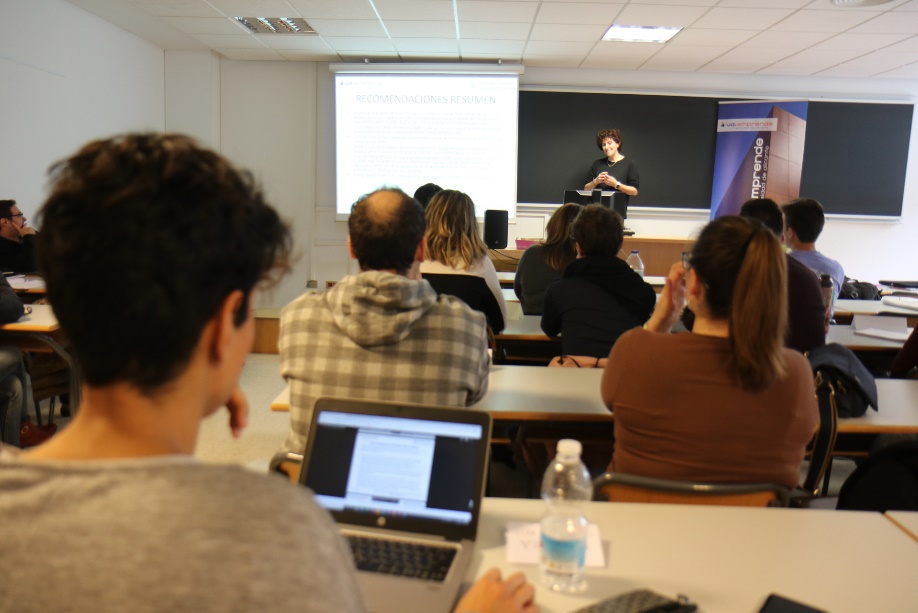 ua:emprende LEAN LAUNCH PAD
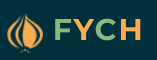 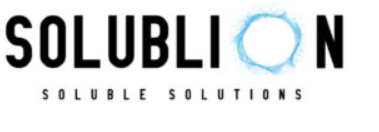 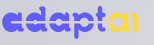 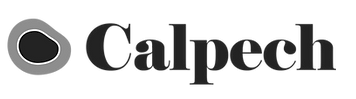 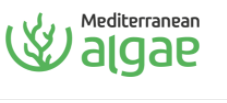 More about CALPECH
We also worked with:
First edition: 7 projects  3 companies
Second edition: 5 projects  2 companies
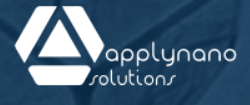 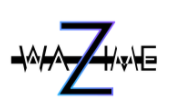 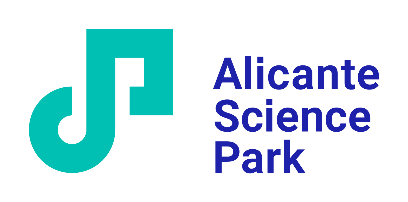 BUSINESS SERVICES > 5/1 BUSINESS DEVELOPMENT
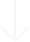 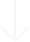 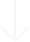 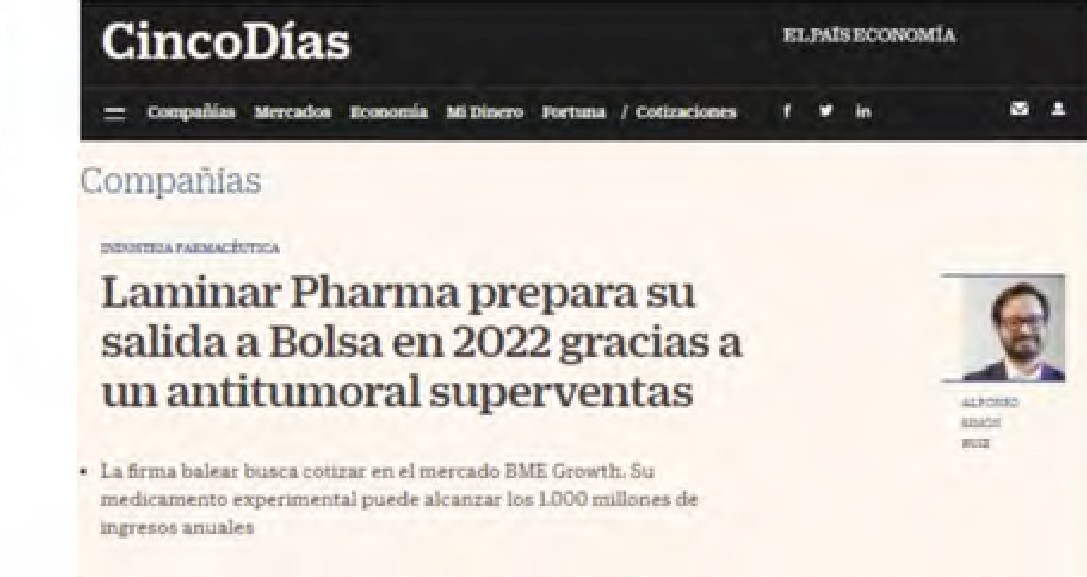 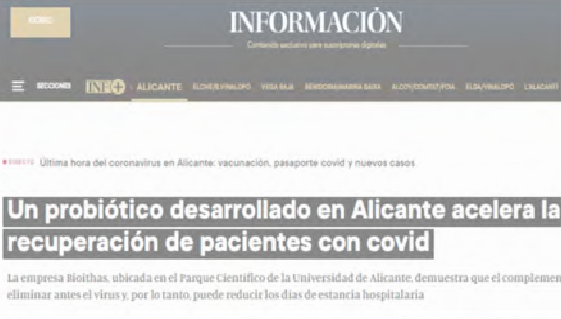 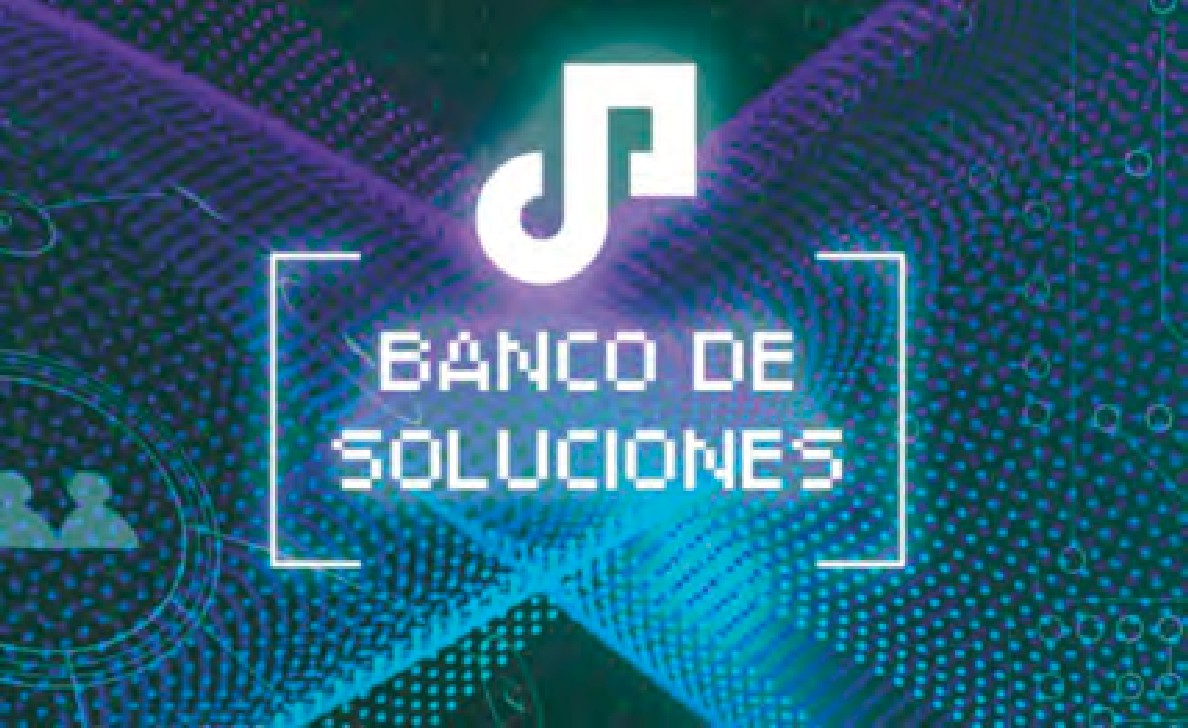 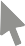 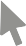 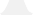 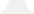 Bank of solutions
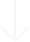 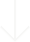 Pool of scientific and technological solutions from related and innovative companies, that are already established on the market. They are ready to support your business digitisation and innovation processes.
https://uaparc.es/soluciones/གསར་གཏོད་ཡོད་པའི་ ལས་སྡེ་ཚུ་ལས་ འཕྲུལ་རིག་དང་འབྲེལ་བའི་ དཀའ་ངལ་སེལ་ཐབས་ཚུ་ ཚོང་ཁྲོམ་ནང་ཁྱབ་སྤེལ་གཏང་སྟེ་ གསར་གཏོད་ཀྱི་རིག་པ་ཚུ་དོན་ཡོད་འབད་ལག་ལེན་འཐབ་དང་འཐབ་བཞིན་པ་ཡོད།
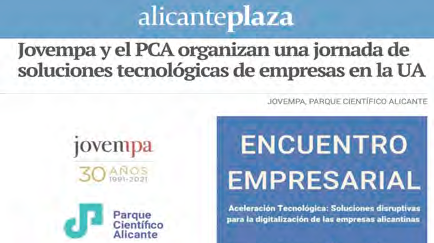 Carretilla autónoma QUIXMIND
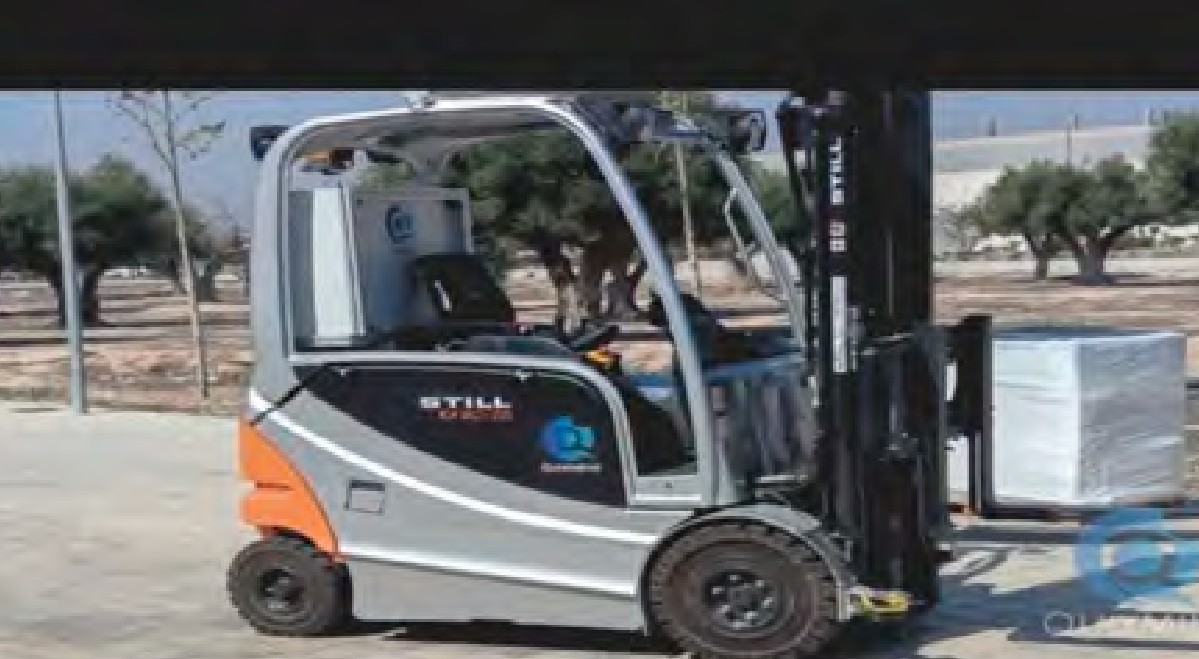 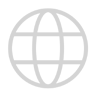 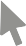 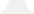 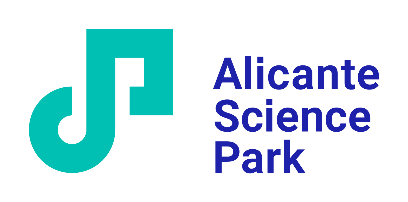 SERVICIOS A EMPRESAS > 5/1 BUSINESS DEVELOPMENT
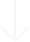 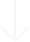 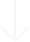 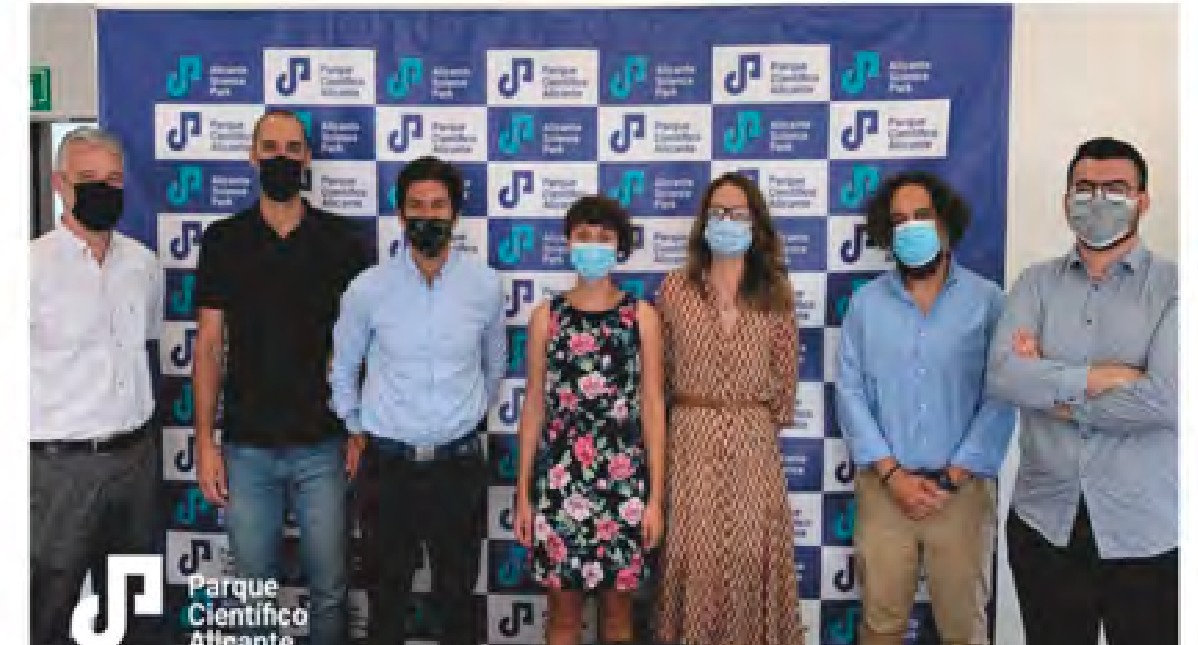 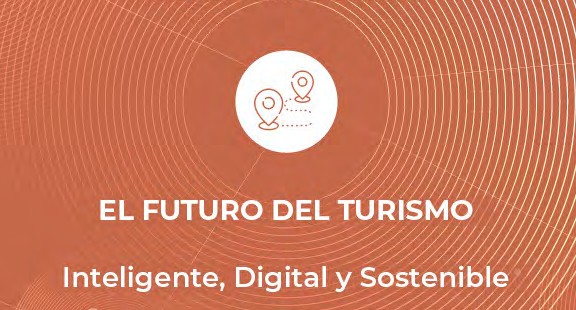 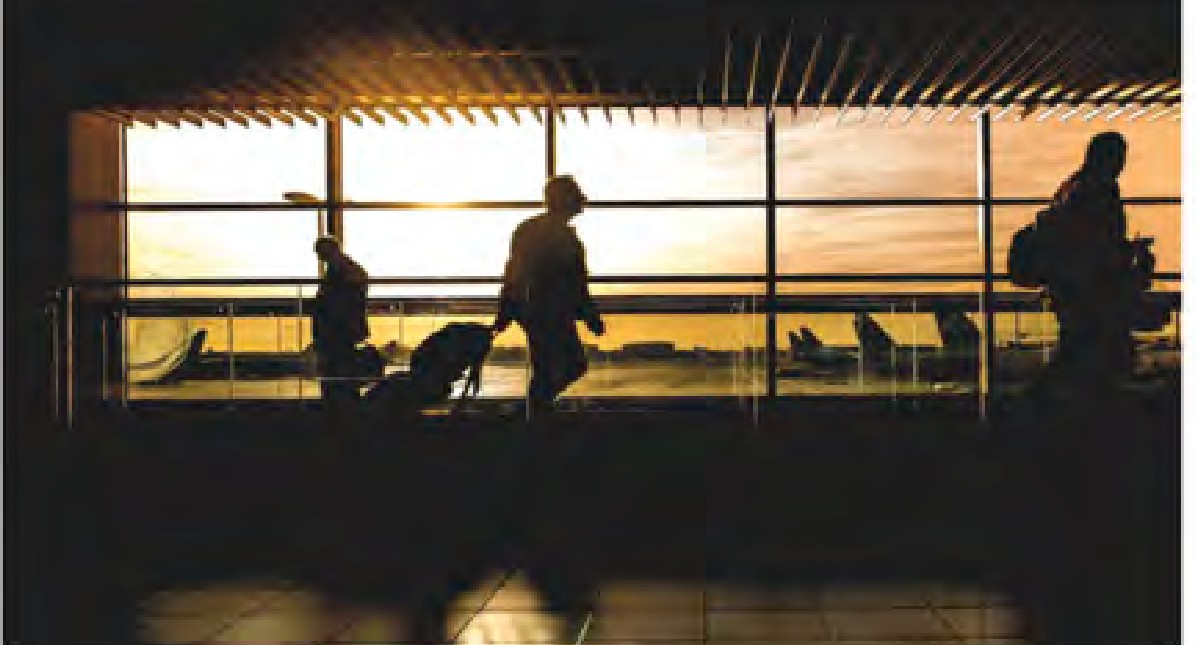 Internationalisation
Agreements with different international agents (especially in Latin America).
Membership of various national and international associations and entities aiming to support our companies in their consolidation and internationalisation processes.རྒྱལ་སྤྱིའི་གནས་ཚད། 
རྒྱལ་སཔྱིའི་ལས་མ་འདྲཝ་ཚུ་དང་གཅིག་ཁར་ མཆིང་ཡིག་ བཟོ་ཡོད། རྒྱལ་ཡོངས་ཀྱི་ འཐུས་ཤམི་ཚུ་གིས་ཡང་ འིད་བསྟུན་པའི་ འགན་ཁག་འབག་སྟཻ་ ཚོང་ལས་ནང་ ཞབས་་ཏོག་གི་སཔུས་ཚད་གོང་འཕེལ་གཏང་ནི་ཡོད། དེ་བཟུམ་སྦེ་ལས་སྡེ་གཞན་དང་དོ་འགྲན་ཅན་ཅིག་ལུ་བསྒྱུར་ཏེ་ ཡོད།
Innotransfer
Initiative of the Network of Valencian Science Parks (RePCV) supported by the Valencia Innovation Agency (AVI). Directed towards various industrial and service sectors of the Valencian Community (agri-food, automotive and sustainable mobility, sustainable habitat, enabling technologies and health).
ནང་འཁོད་བསྐཡལ་འདྲེན། 
གསར་གཏོད་ཀྱི་འཕྲུལ་རིག་དང་འདྲ་བའི་ ཚན་རིག་གི་ ལས་སྡེ་ དེ་ ཨེ་བིཧི་ཨའི་གིས་ རྒྱབ་སྐྱཽར་འབད་དེ་ཡོད།  གཟུགས་ཁམས་འཕྲོད་བསྟེན་དང་འབྲེལ་པའི་ སའཕྲུལ་ཆས་ཚུ་ཡང་ གཞི་བཙུགས་གནང་སྟེ་ཡོདཔ་ལས་ ལས་ཚན་ནང་ ནང་འཁོད་ གོང་འཕེལ་འགྱོ་སྟེ་ཡོད།
Synergies with strategic partners
Meetings with companies to learn about innovative products/services first-hand, as well as their potential for the development of individual solutions.
ཐབས་བྲུས་ཀྱི་ཚོང་རོགས། 
གསར་གཏོད་ཀྱི་རིག་པའི་ཐོག་ལས་ འཐོན་སྐྱེད་མང༌རབས་ཅིག་བཏོན་ཡོད་པའི་གྲལ་ལས་དག་པ་ཅིག་ གདམ་འཐུ་འབད་དེ་ རྒྱལ་སཔྱིའི་གནས་ཚད་ནང་ གཏང་སྟེ་ ད་རུང་གོང་འཕེལ་གྱི་གནས་སྡུད་ཚུ་ཡང་འབད་དེ་ཡོད།
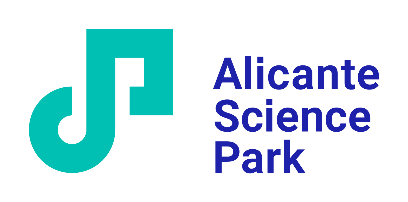 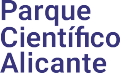 BUSINESS SERVICES > 5/1 BUSINESS DEVELOPMENT
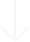 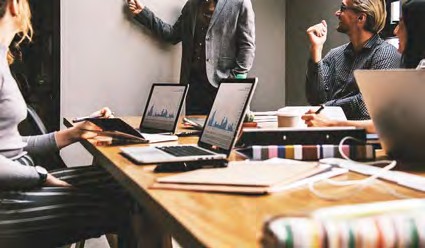 The programme offers companies:
ལས་སྡེ་གཞན་དང་གཅིག་ཁར་ ལས་རིམ་ཡོདཔ།
Validation of market solutions.
ཚོང་ཁྲོམ་གྱི་དཀའ་ངལ་སེལ་ཐབས་ཀྱི་ཇ་འཇོག། 
Search for customers, suppliers or investors.
ཚོང་མགྲོན་པ་འཚོལ་ནི། ཚོང་བཀྲམ་བ་འཚོལ་ནི། 
Business acceleration and commercial expansion.
ཚོང་ལཱ་མགྱོགས་གྲོས་ཡར་སེང་འབད་ནི། 
Strategy and business development.
ཐབས་བྱུས་དང་ཚོང་གོང་འཕེལ། 
Talent management.
ལྕགོས་གྲུབ་འཛིན་་སྐྱོང་། 
Financial & Legal advice.
Search for funding.དངུལ་རྩི་དང་ ཁྲིམས་འབྲེལ་བསླབ་བྱ། མ་དངུལ་འཚོལ་ནི།་
Business Acceleration Programme
ཚོང་གྱི་ལས་རིམ་མགྱོགས་དྲག་བཟོ་ནི། 
We launch an annual comprehensive start-up/spin-off acceleration programme to drive businesses on their way to success.
ལོ་བྟར་བཞིན་དུ་ང་བཅས་ཀྱིས་ ཚོང་ལཱ་འགོ་བཙུགས་ནིའི་དོན་ལུ་ མགྱོགས་གྲོས་སེང་འབད་དེ་ ཁོང་རའི་ལམ་དང་འཁྲིལ་ཏེ་ ཚོང་ལཱ་རྒྱབ་གནང་བཞིན་ཡོད།
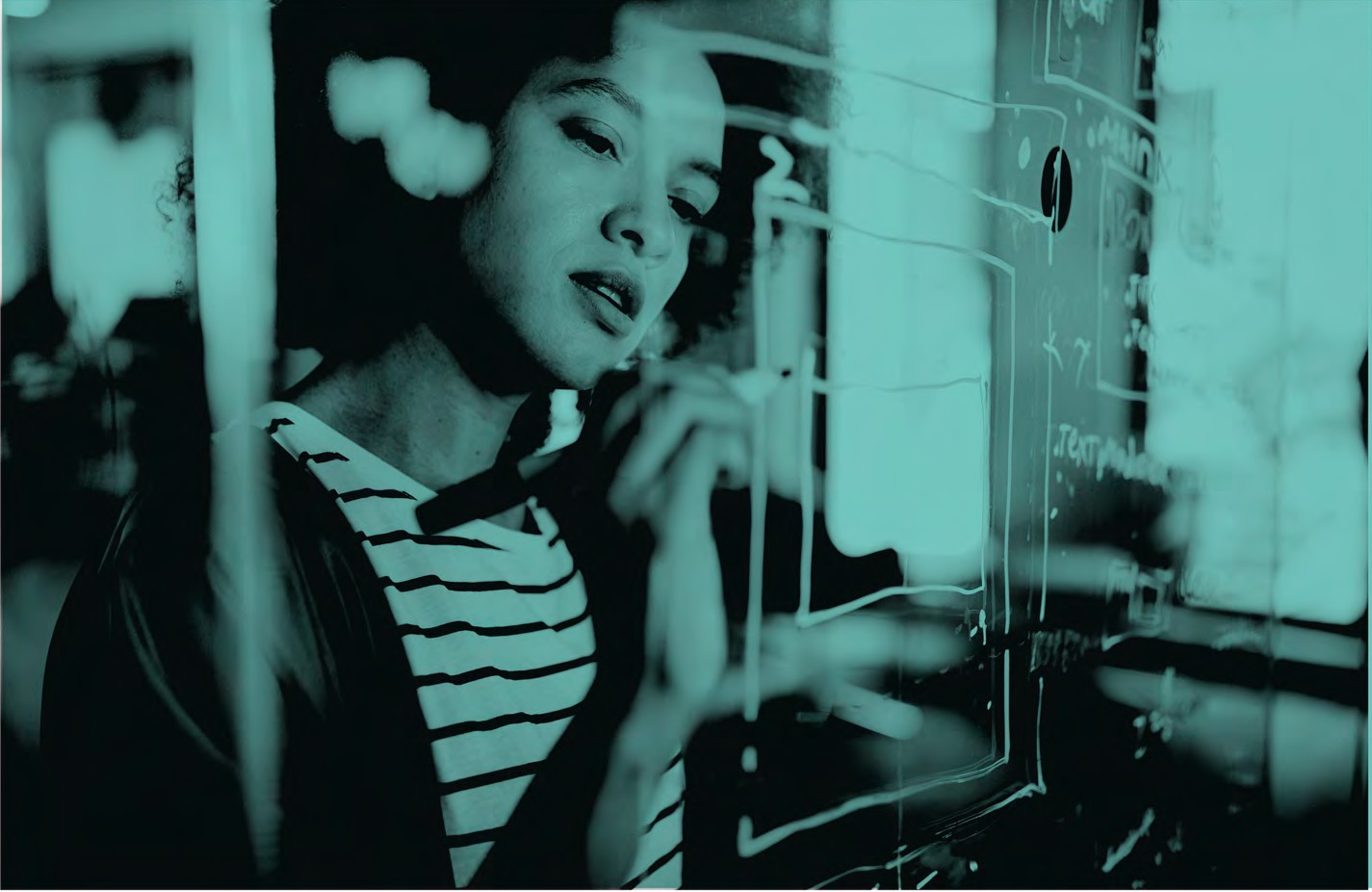 5/2
Talent management
༥/༢ ལྕོགས་གྲུབ་ཀྱི་འཛིན་སྐྱོང་།
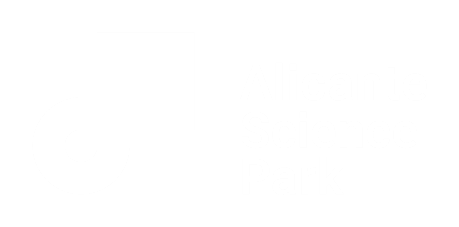 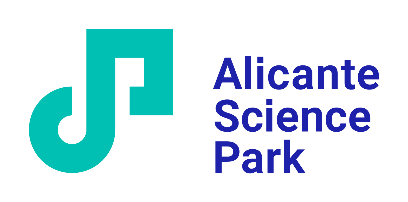 SERVICIOS A EMPRESAS > 5/2 GESTIÓN DE TALENTO
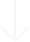 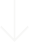 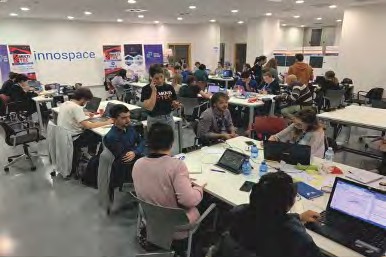 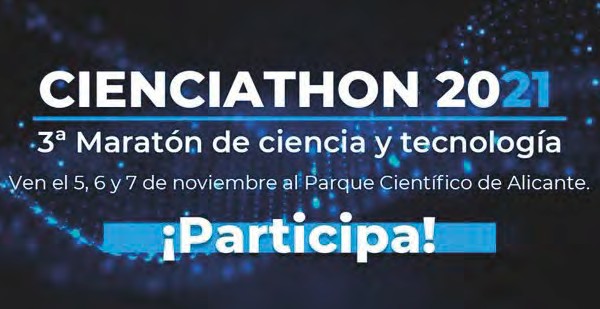 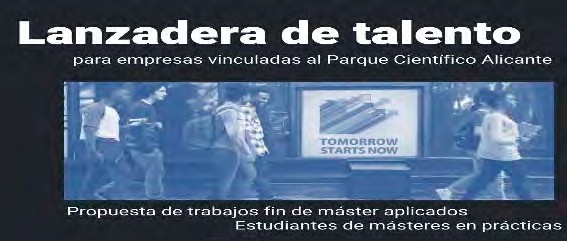 Talent launcher
Cienciathon
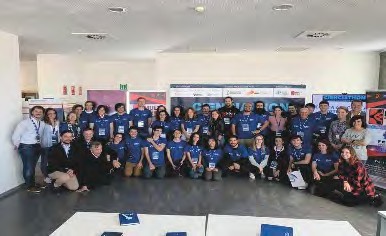 The CIENCIATHON is organised by the PCA and the UA STUDENT Association MULTITEC. The event sets scientific-technological challenges directed towards UA students.
Programme that looks for synergies between the UA’s official Master's degrees and related companies. Actions include:
APPLIED FINAL DEGREE PROJECTS
INTERNSHIPS MASTERCLASSES
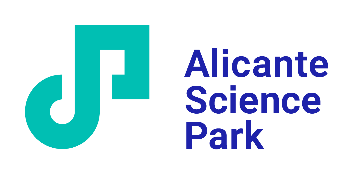 BUSINESS SERVICES > 5/2 TALENT MANAGEMENT
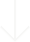 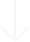 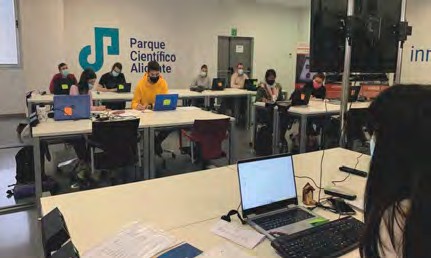 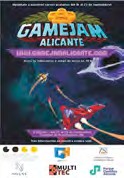 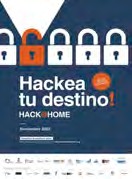 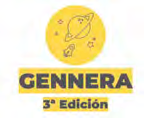 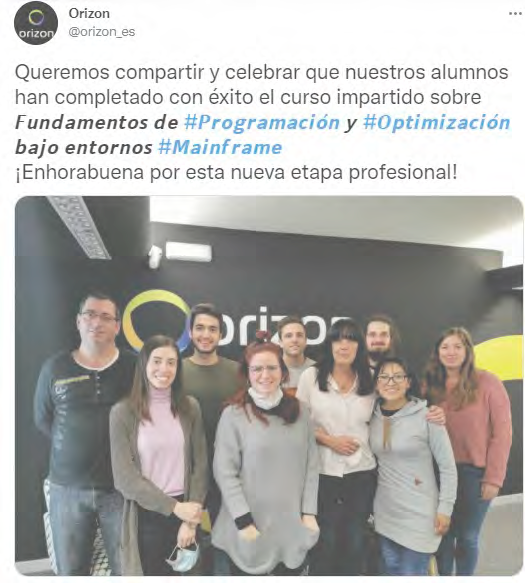 PCA Challenges
Support to attract talent
Participation in various programmes of challenges that companies set for students. The PCA companies play a central role in these challenges.
The	PCA	offers its partners the possibility of setting up courses, conferences or any type of activity aimed at attracting talent that will later generate job offers.
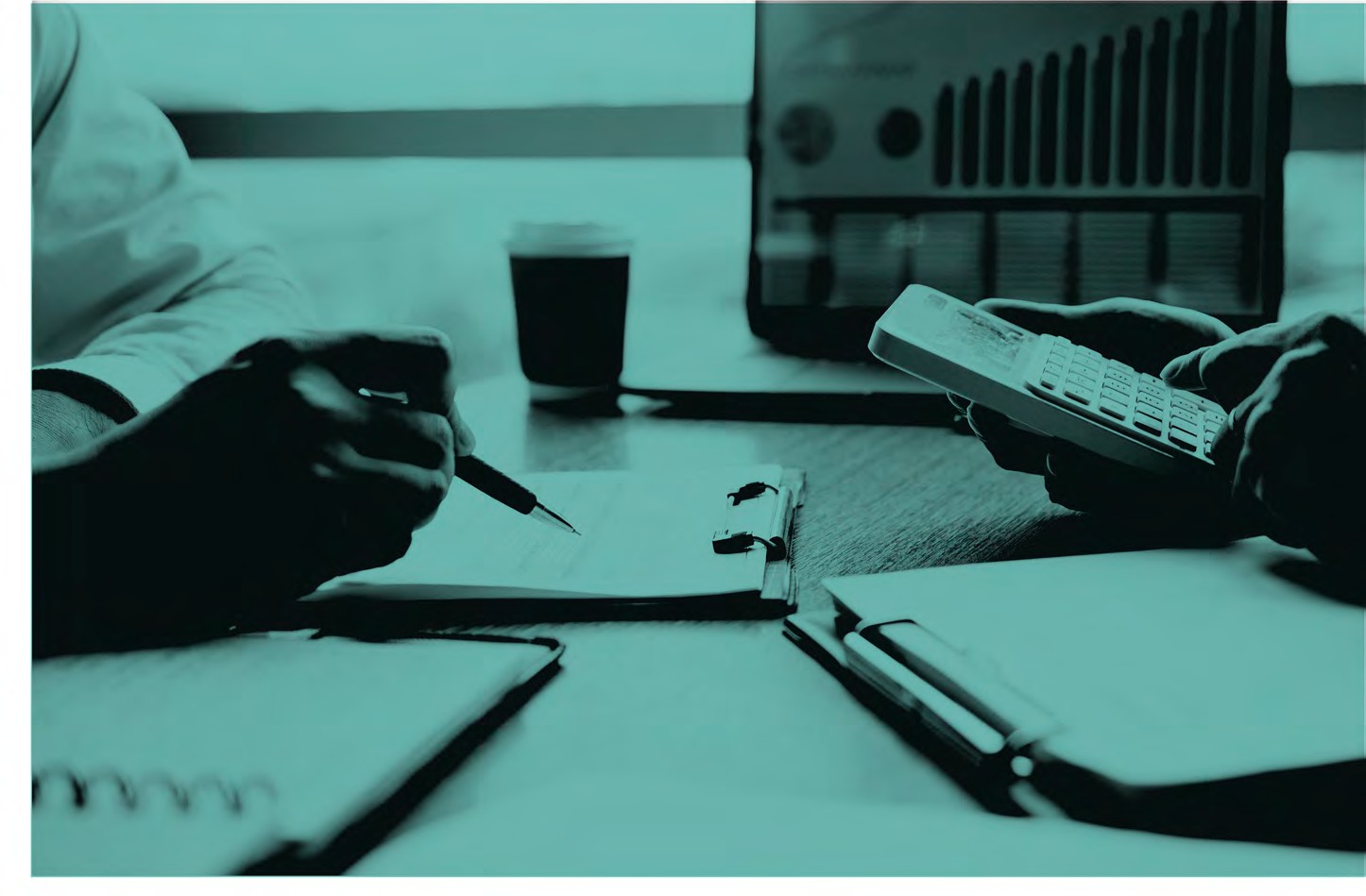 5/3
Financing
༥/༣དངུལ་རྩིས།
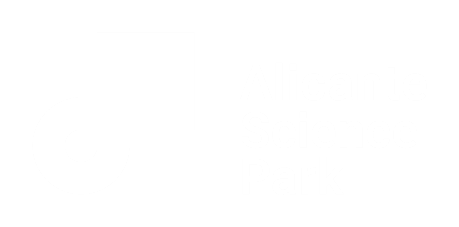 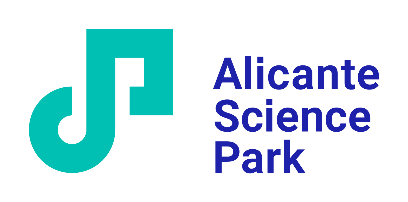 SERVICIOS A EMPRESAS > 5/3 FINANCING
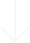 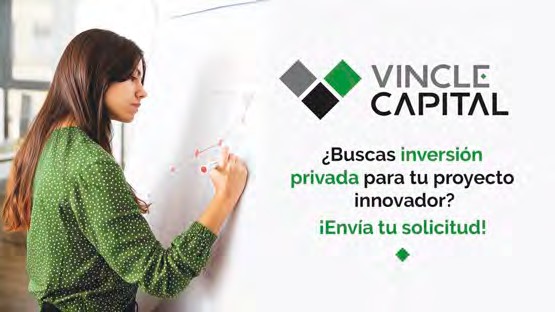 The creation of this initiative is led by the PCA and the UMH Science Park.

It works with a large group of private investors who participate in the selection of the innovative projects to invest in.
པི་སི་ཨེ་དང་ཡུ་ཨེམ་ཨེཆ་ གི་འགོ་འདྲེན་ཐོག་ལས་ བཟོ་བསྐྲུན་གྱི་ལཱ་འགོ་བཙུག་ནུག། འདི་ནང་ སྒེར་གྱི་ལས་སྡེ་སྦོམ་ཚུ་གིས་ བཅའ་མར་གཏོགས་ཏེ་ ལས་འགུལ་ཡང་ འགོ་བཙུགས་ནུག།
https://vinclecapital.com/
Financing

Vincle Capital is an investor club in spin-offs and start-ups. The club promotes the local entrepreneurial ecosystem and supports a culture of investment in innovative and investable projects.
དངུལ་རྩིས། 
ཚོང་འབྲེལ་འགོ་བཙུག་ནིའི་དོན་ལས་ གཞུང་འབྲེལ་མ་རྩ་བཙུགས་དགོ། འདི་ ཚོང་འབྲེལ་གྱི་ལམ་ལུགས་ནང་ དཔལ་འབྱོར་གྱི་ལམ་ལུགས་ལུགས་སྲོལ་བཟུམ་ཅིག་འགྱོ་ནུག།
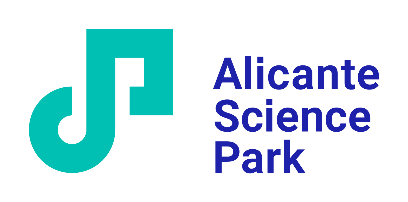 BUSINESS SERVICES> 5/3 FINANCING
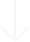 We organise different actions, and work with public bodies on access to public funding.
PUBLIC
FUNDING
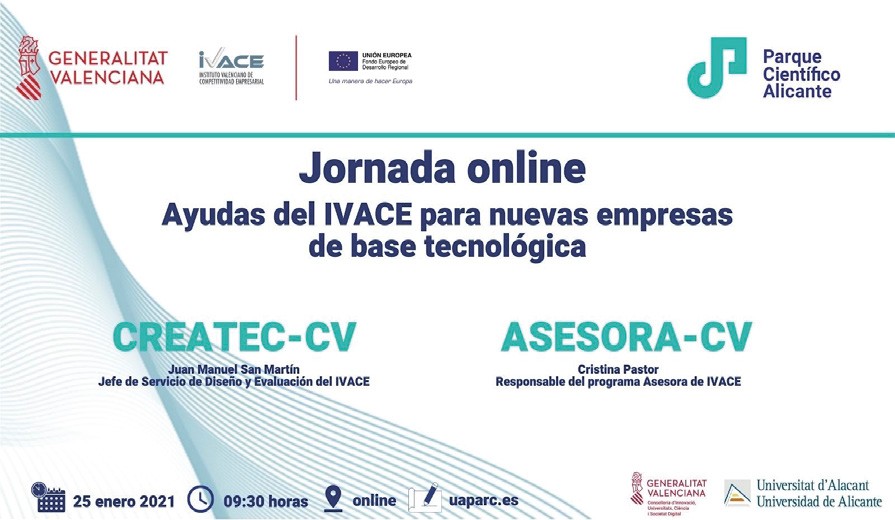 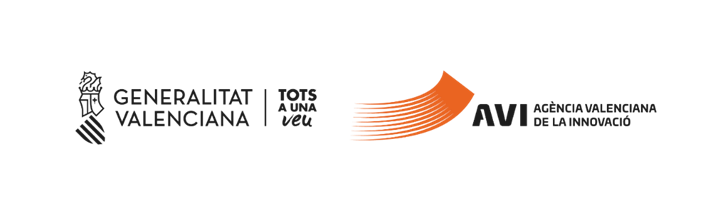 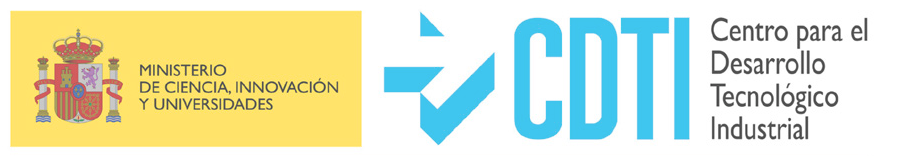 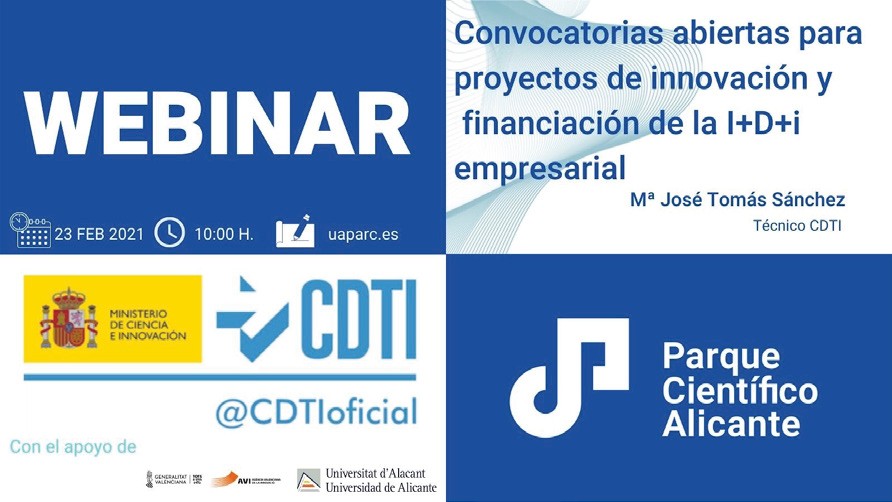 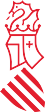 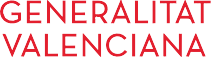 INSTITUTO VALENCIANO DE  COMPETITIVIDAD EMPRESARIAL
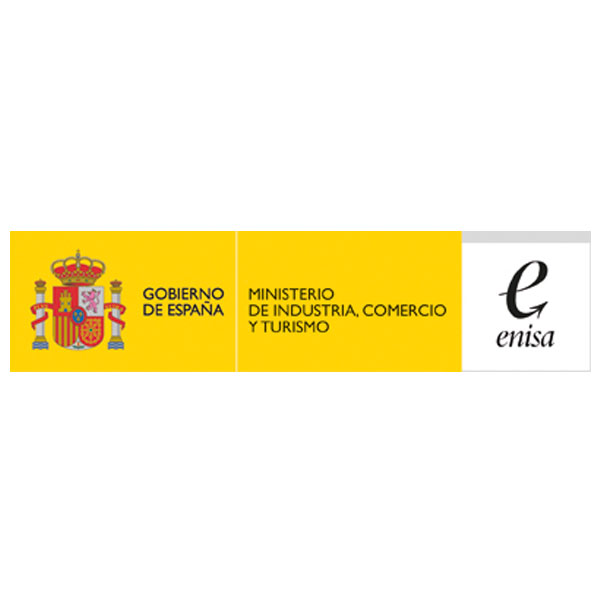 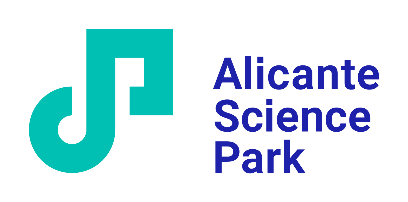 BUSINESS SERVICES > 5/3 FINANCING
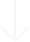 We have signed agreements with different economic agents to facilitate access to private financing.
PRIVATE
FINANCING
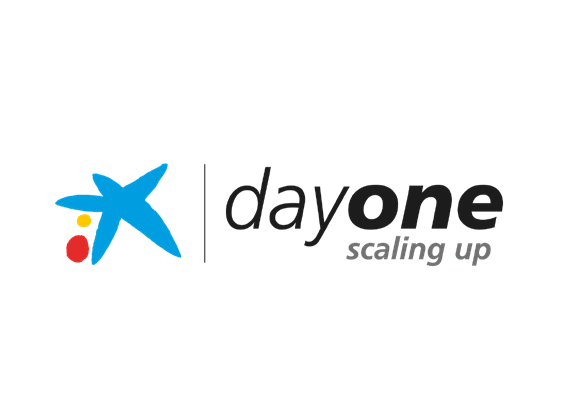 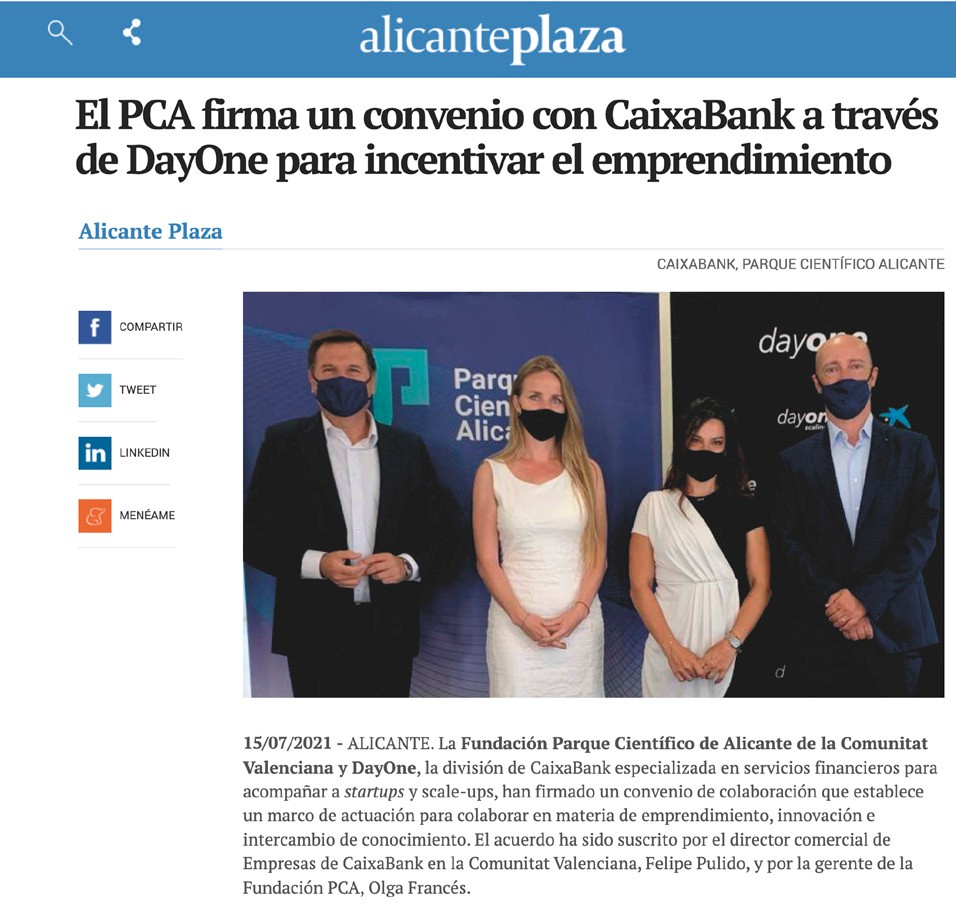 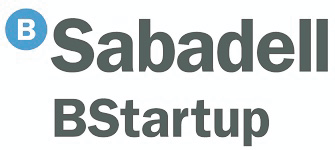 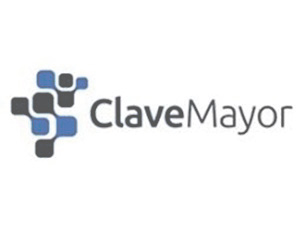 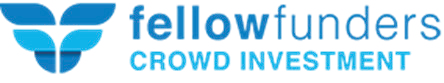 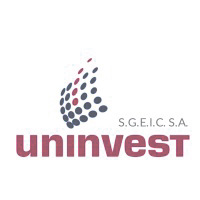 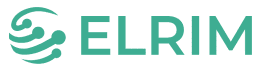 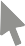 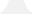 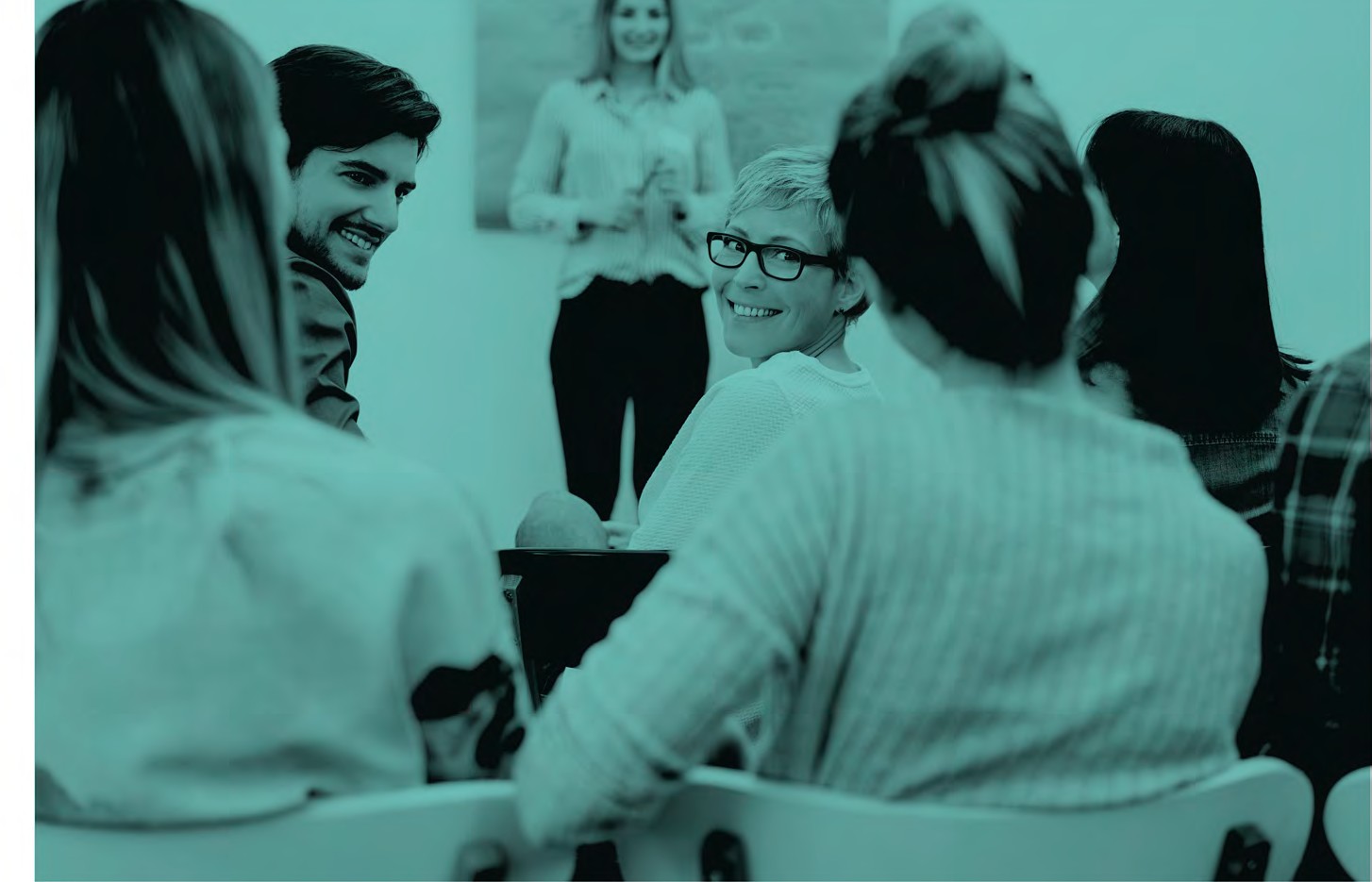 5/4
Training
༥/༤ སྦྱོང་བརྡར།
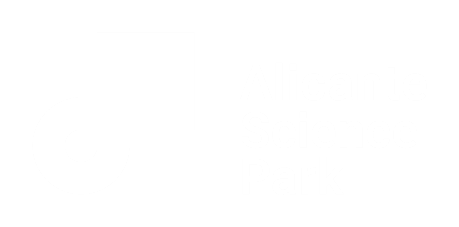 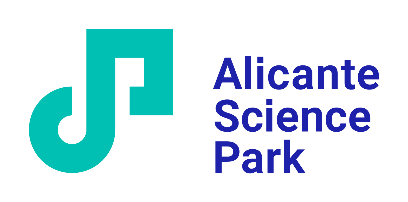 BUSINESS SERVICES > 5/4 TRAINING
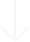 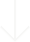 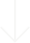 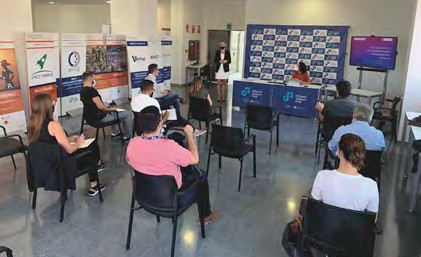 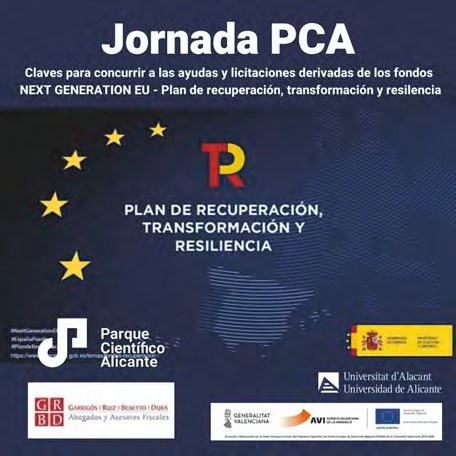 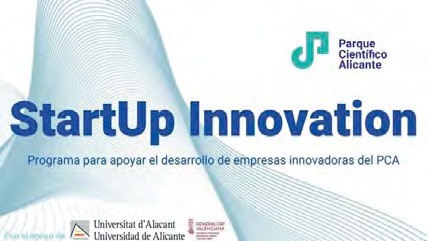 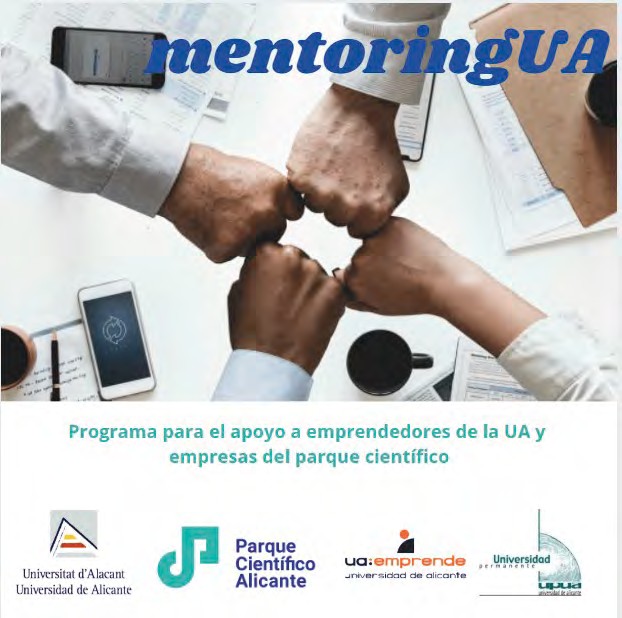 Business day events
StartUp Innovation
Thematic conferences on issues of special interest to companies linked to the PCA.
པི་སི་ཨེ་དང་ལས་སྡེ་ཚུ་གི་བར་ན་ མཁས་མཆོག་སྤྲོ་བའི་ཚོང་ལཱ་འབད་དོ་ཡོདཔ་ཨིན།
We support the development of business projects linked to our ecosystem. We provide them with the necessary practical knowledge and experience of top-level professionals to properly develop their initiative.
ང་བཅས་ཀྱིས་ འཐོན་སྐྱེད་ཚོང་ལཱ་གོང་འཕེལ་མཐུད་དེ་དཔལ་འབྱོར་ལམ་ལུགས་ཡོད། གོང་འཕེལ་ལེགས་ཤོམ་འགྱོ་དོ་ཡོད་པའི་ཚོང་ལཱ་ཚུ་ གོང་འཕེལ་གྱི་གྲོགས་རམ་ཡོད།
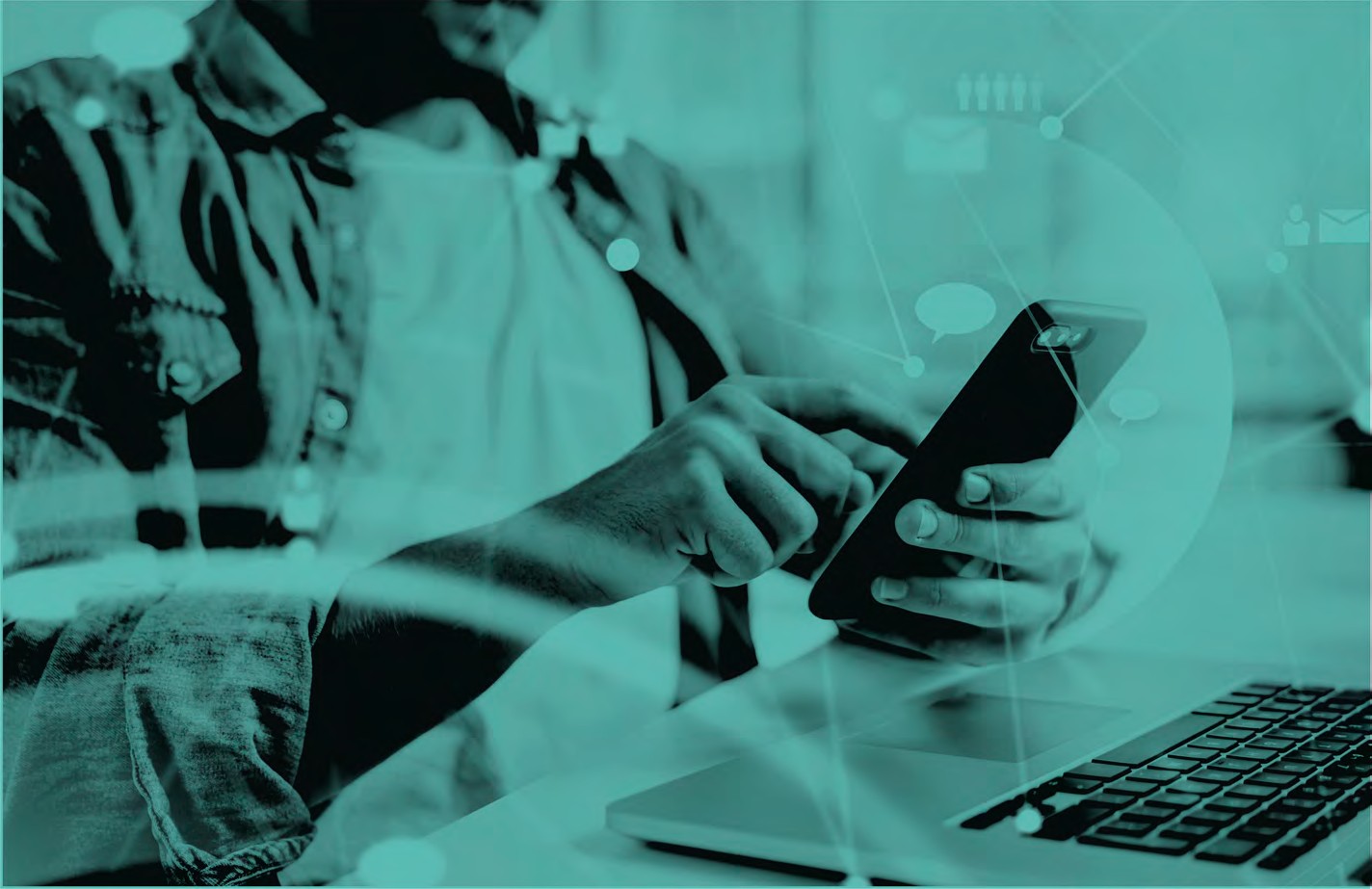 5/5
Communication
༥/༥ བརྡ་དོན་སྤྲོད་ལེན།
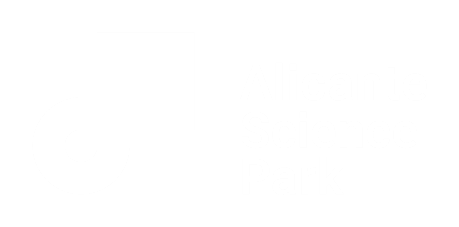 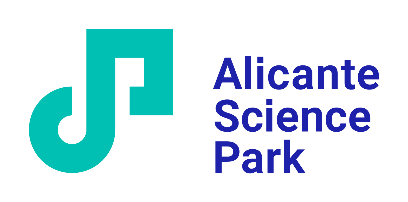 BUSINESS SERVICES > 5/5 COMMUNICATION
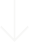 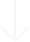 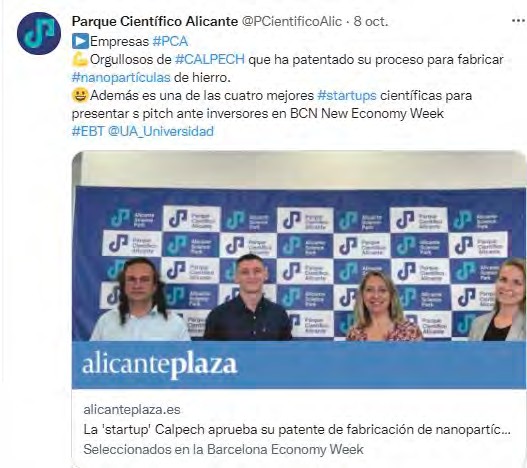 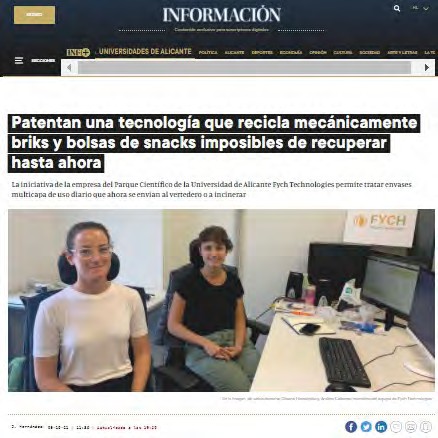 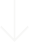 Promotion on social networks

བརྒྱུད་ལམ་གོང་འཕེལ།
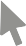 Media བརྡ་་རྒྱུད།
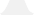 Support to disseminate the scientific and technological advances of our companies in the media. ང་བཅས་ཀྲི་བརྡ་བརྒྱུད་ཁ་སགལ་འབད་དང་རྒྱབ་སྐྱོར་ འབད་དགོཔ།
Coverage of the news of all PCA companies on social networks.
མི་སྡེ་བརྒྱུད་ལམ་ལས་སྡེའི་ལཱ་འབད་མི་ཚུ་གིས་ གནས་ཚུལ་ཚུ་ག་ར་སླབ་དགོ།
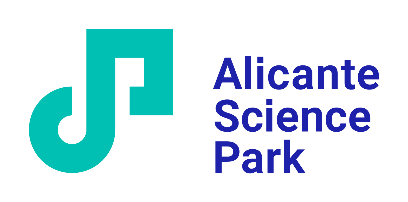 BUSINESS SERVICES > 5/5 COMMUNICATION
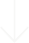 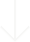 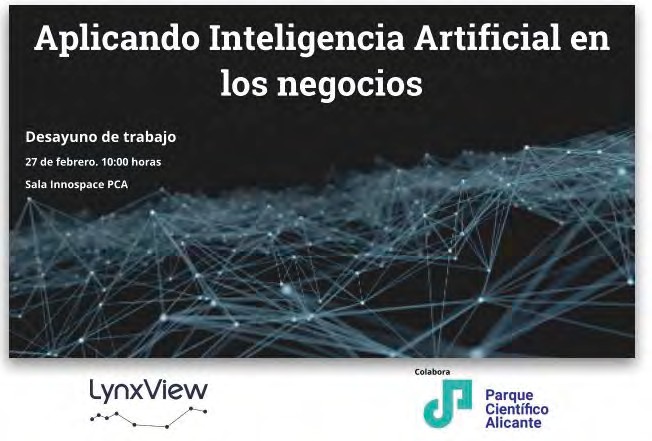 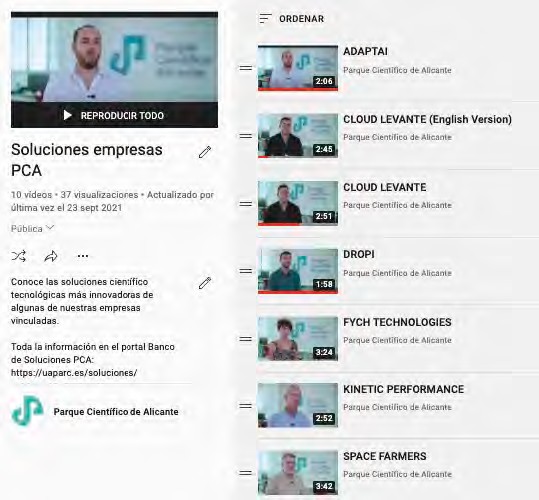 Eventsལས་རིམ།
Corporate Videos
གློག་བརྙན།
We produce and disseminate videos that present our companies’ innovative solutions (products/services).ཚོང་ལས་ཀྱི་སྐོར་ལས་ དཀའ་ངལ་སེལ་ཐབས་དང་ འཐོན་སྐྱེད་ཞབས་ཏོག་གི་གློག་བརཉན་ཚུ་སྟོན་དགོ།
Support for the organisation of thematic events.ལས་སྡེ་ལུ་ རྒྱབ་སྐཡོར་འབད་ནིའི་དོན་ལས་ གློག་བརཉན་གྱི་ལས་རིམ་བཟོ་དགོ།
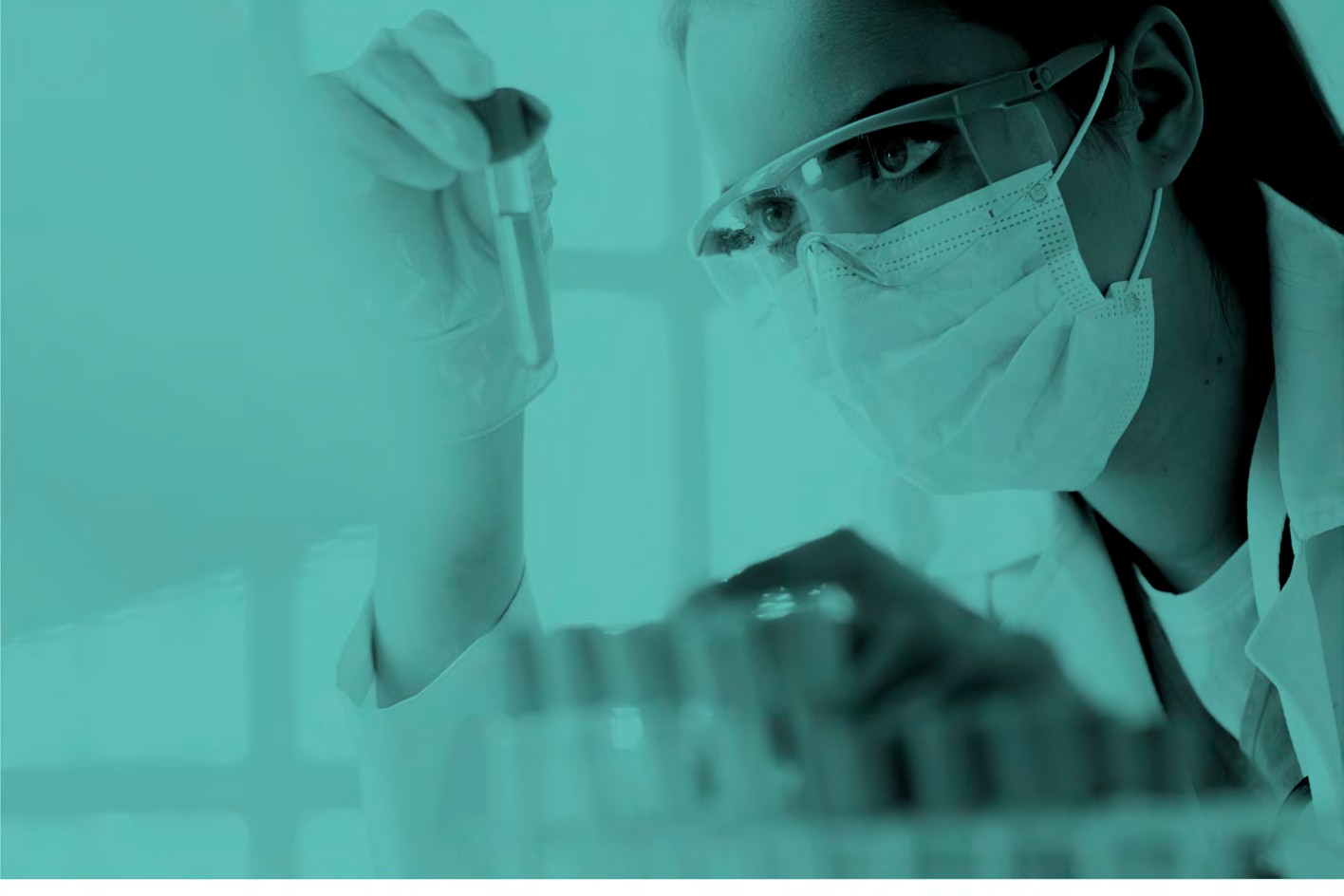 5/6
Access to other UA services and infrastructures
༥/༦ ཡུ་ཨེ་ལུ་ རྟེན་གཞི་དང་ཞབས་ཏོག་ཚུ་ལྷོདཔ་ཚུགས་བཟོ་ནི།
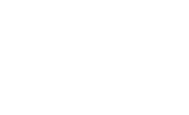 Alicante Science Park office
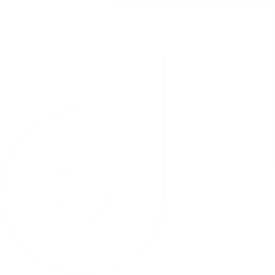 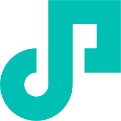 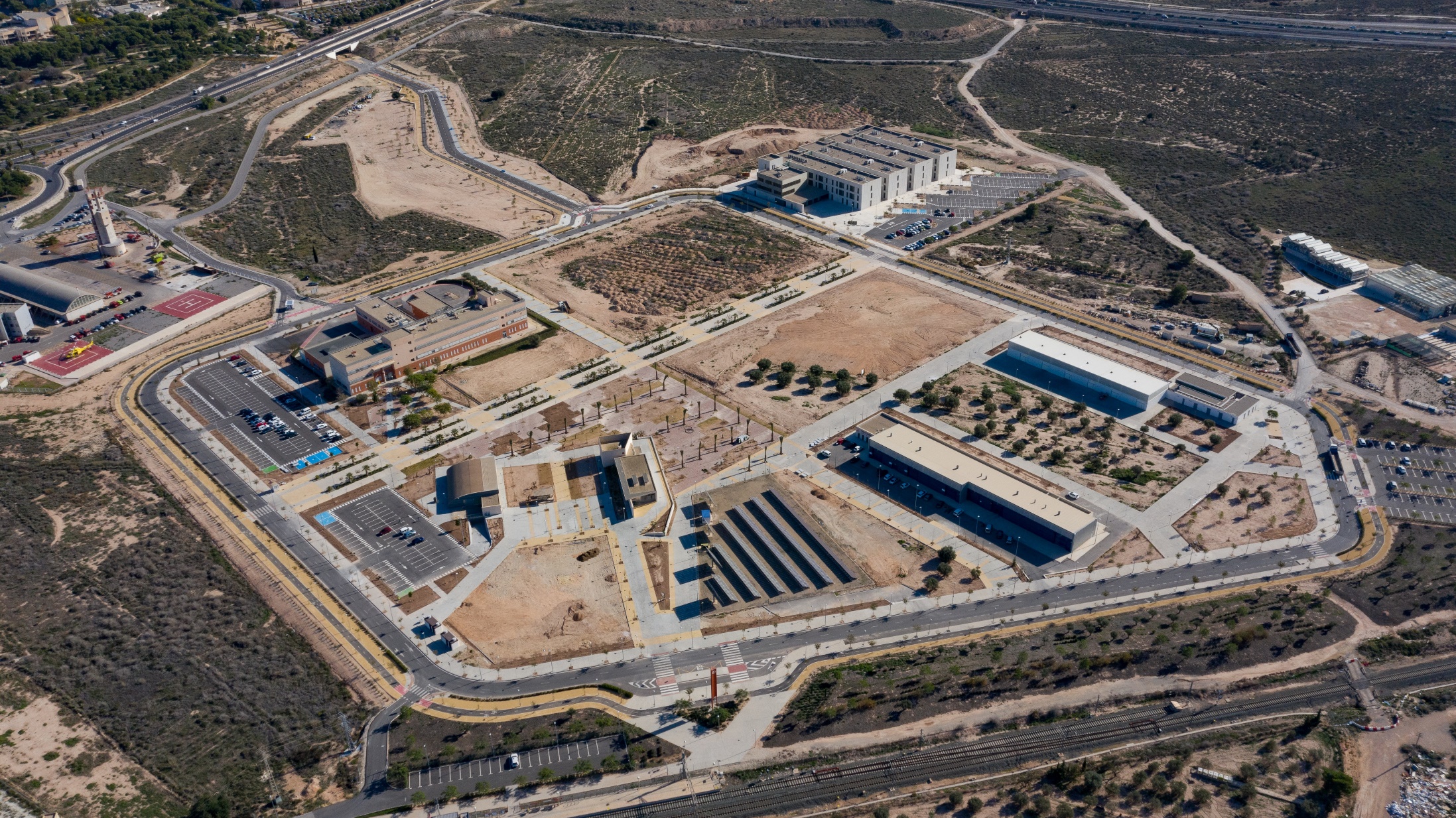 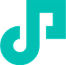 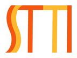 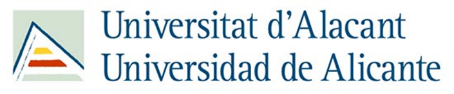 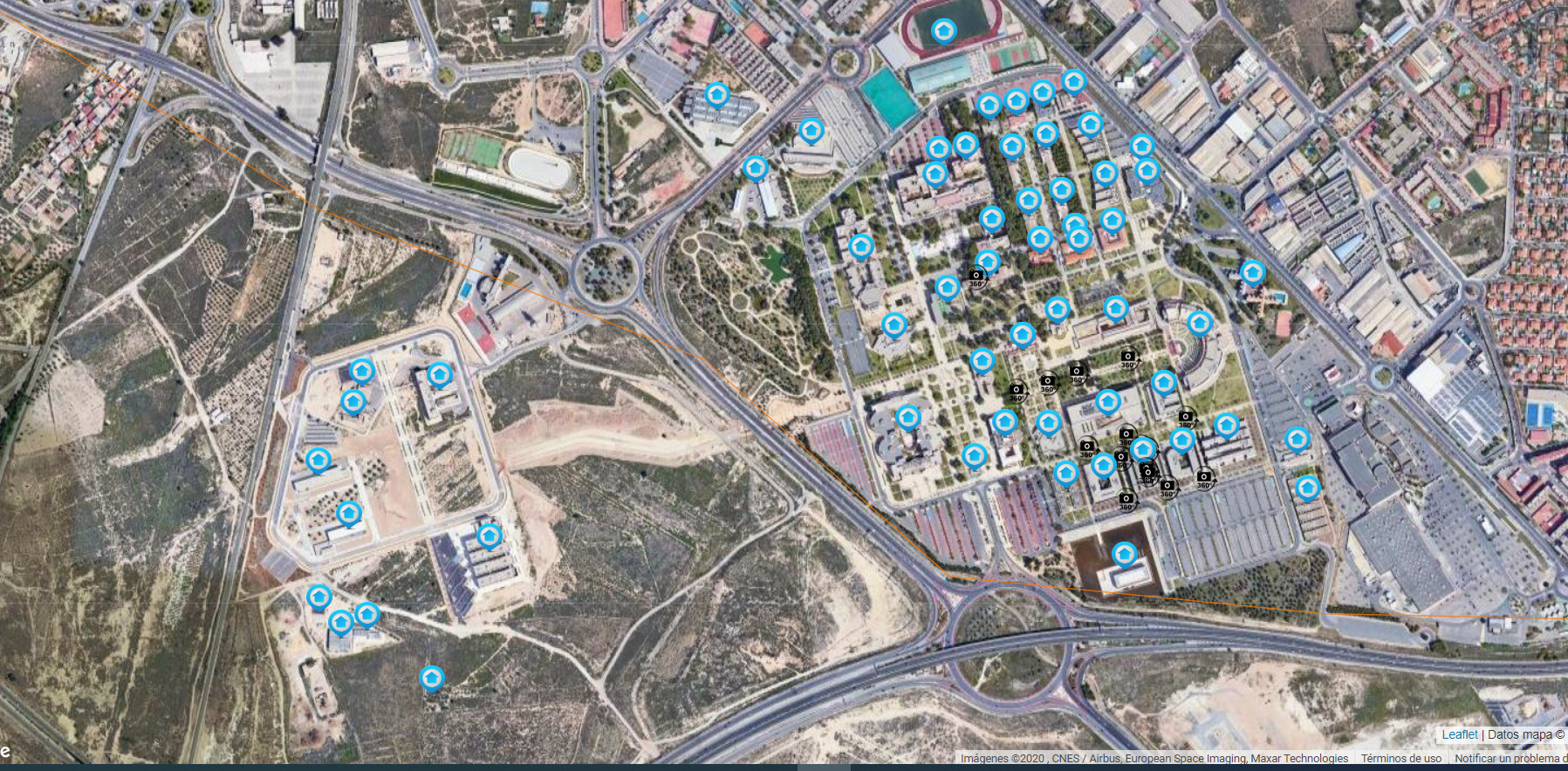 Alcoy
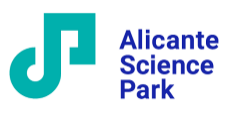 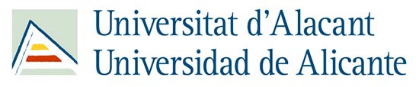 Madrid
Murcia
Valencia
Alicante
For more details, please visit https://www.sigua.ua.es/#
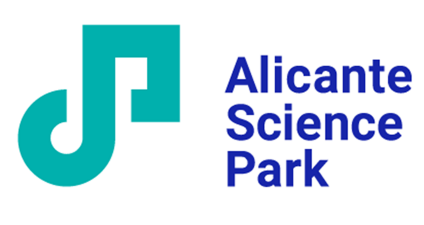 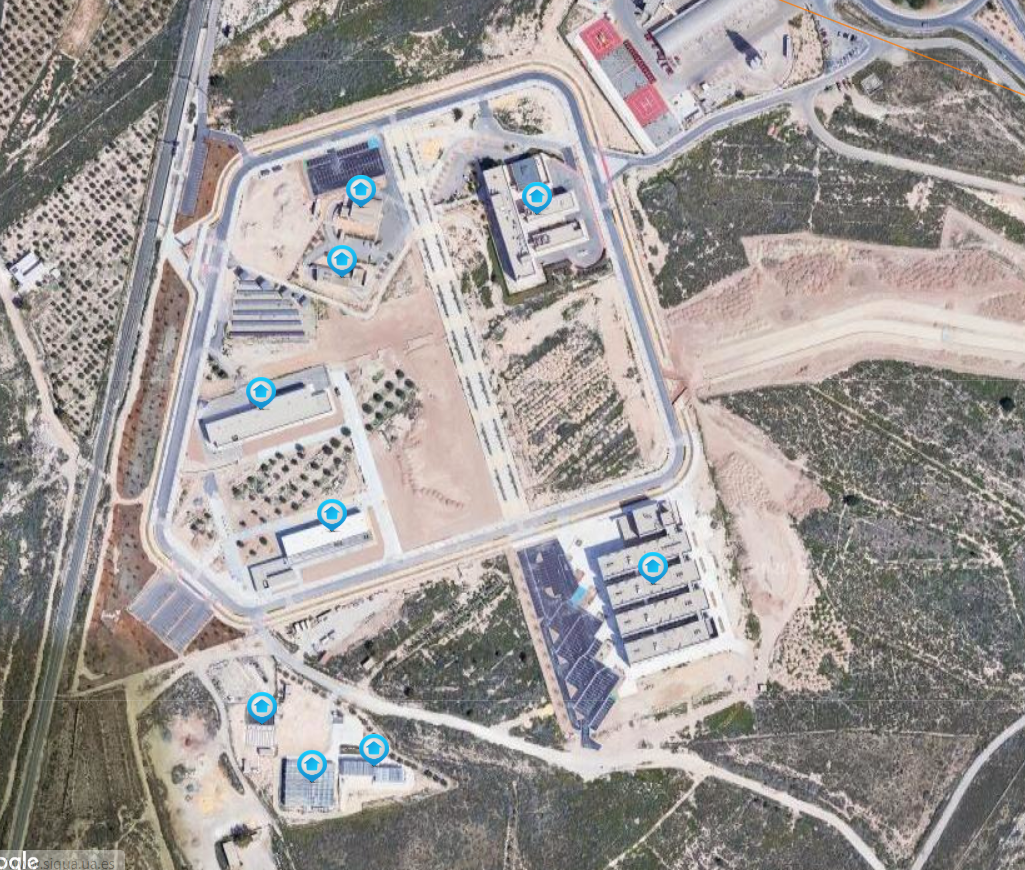 Research Technical Services (all laboratories)
Animalarium
Photovoltaic facility
New building for offices and Laboratories, in progress nowadays
Buildings and 
workshops 
for companies
Alicante Science Park Offices
Research Scientist 
Groups Building
Greenhouses and water plants
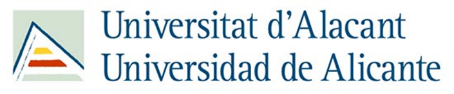 For more details, please visit
 https://www.sigua.ua.es/#
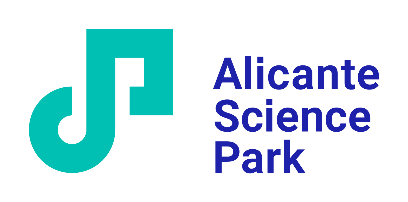 BUSINESS SERVICES > 5/6 UA ACCESS
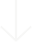 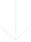 https://innoua.ua.es/
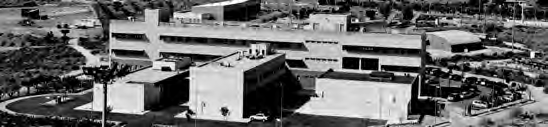 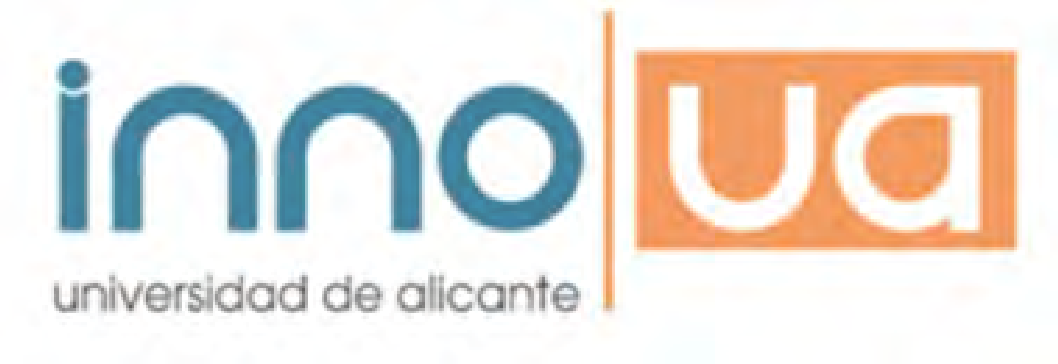 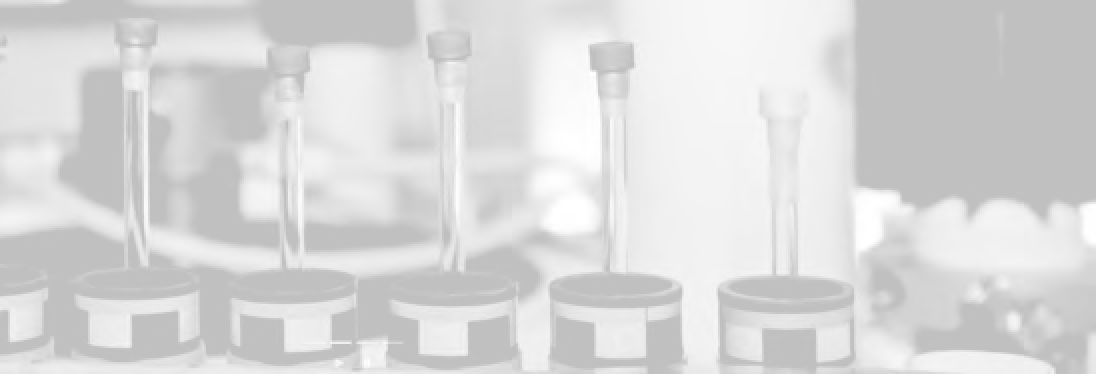 https://sstti.ua.es/
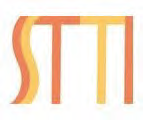 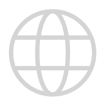 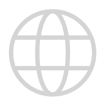 Knowledge transfer
Technical Research Services
The OTRI offers our partners the possibility of accessing the technology and knowledge developed at the University of Alicante. ང་བཅས་ཀྱི་ལས་སྡེ་ལས་ ཡུ་ཨེ་ལུ་ འཕྲུལ་རིག་ཞིབ་འཚོལ་གྱི་ ལྷོད་ཚུགས་པའི་ཐབས་ལམ་འདི་ཡང་།
Our companies have preferential access to the UA’s Technical Research Services and unique facilities such as:ང་བཅས་ཀྱི་ལས་སྡེ་ལས་ ཡུ་ཨེ་ལུ་ འཕྲུལ་རིག་ཞིབ་འཚོལ་གྱི་ ལྷོད་ཚུགས་པའི་ཐབས་ལམ་འདི་ཡང་།
Plant experimentation (greenhouses)
Animal experimentation (animal facility)
Laboratoriesང་བཅས་ཀྱི་ལས་སྡེ་ལས་ ཡུ་ཨེ་ལུ་ འཕྲུལ་རིག་ཞིབ་འཚོལ་གྱི་ ལྷོད་ཚུགས་པའི་ཐབས་ལམ་འདི་ཡང་།
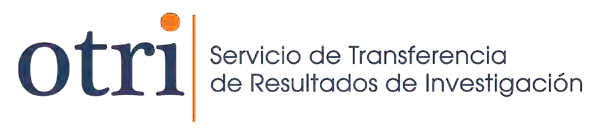 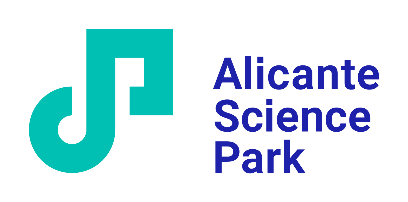 BUSINESS SERVICES > 5/6 ACCESO UA
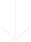 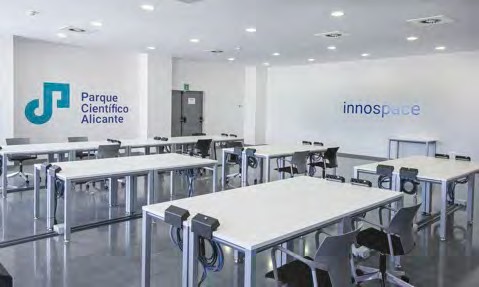 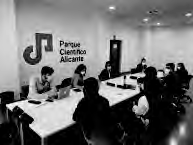 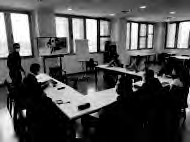 Facilities
INNOSPACE ROOM
Collaborative work & Networking
མཐུན་རྐྱེན། ནང་འཁོད་ཁང་མིག་སྟོངམ། མཉམ་འབྲེལ་ལཱ་གཡོག་དང་ ཡོངས་འབྲེལ།
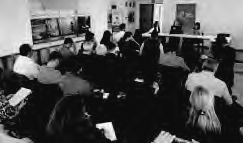 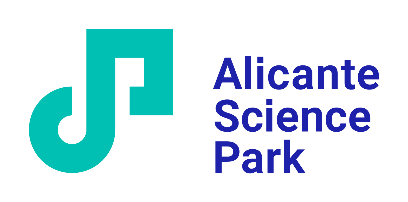 BUSINESS SERVICES > 5/6 UA ACCESS
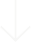 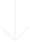 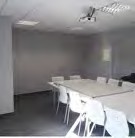 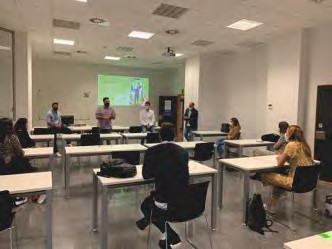 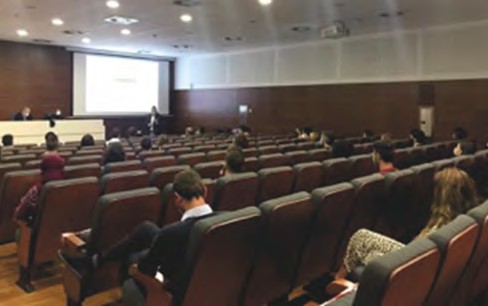 MULTIPURPOSE ROOMS
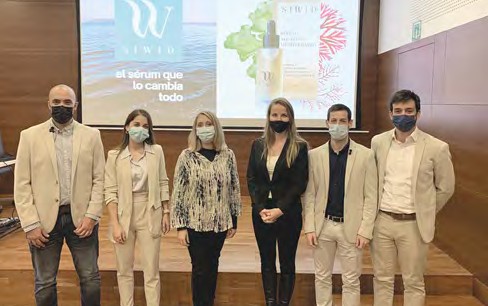 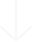 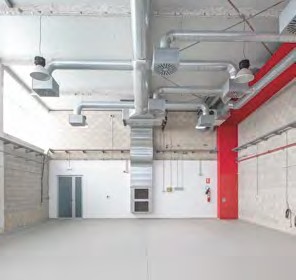 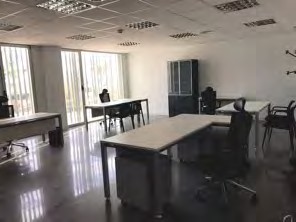 ASSEMBLY HALL
Capacity 150 people
SEMI-INDUSTRIAL UNITS
with office space
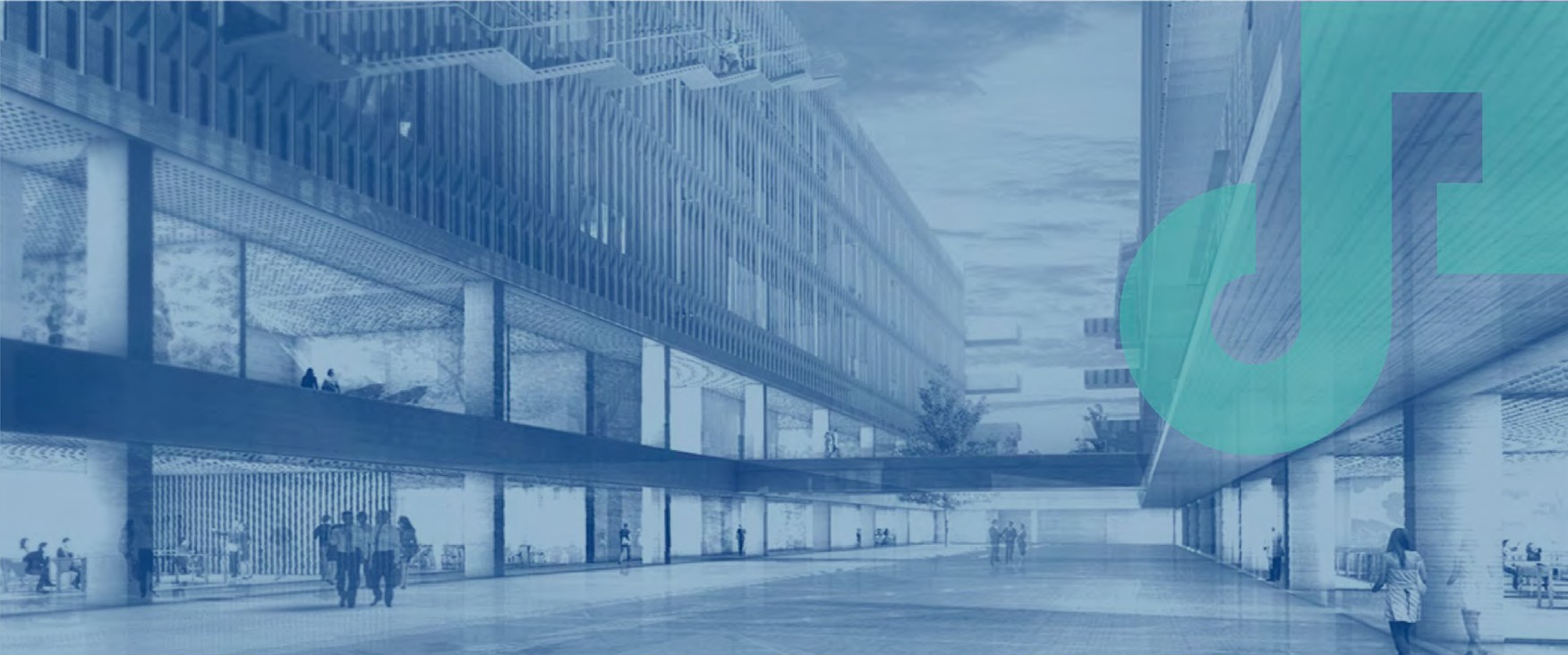 LAUNCHING OF THE BUSINESS FACILITIES
ཚོང་ལཱ་གི་ མཐུན་རྐྱེན་གཞི་བཙུགས།
Openning 2022
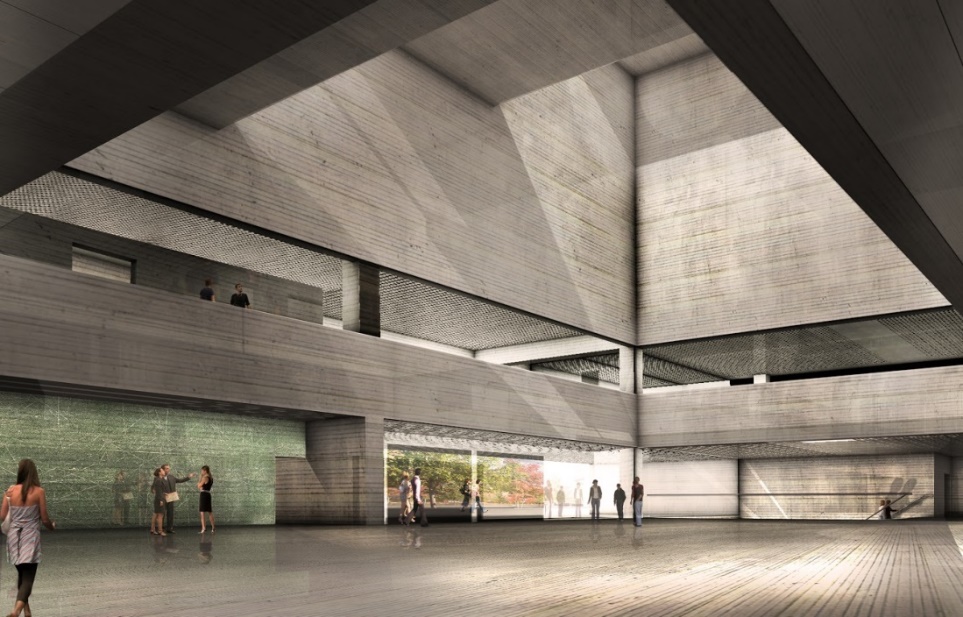 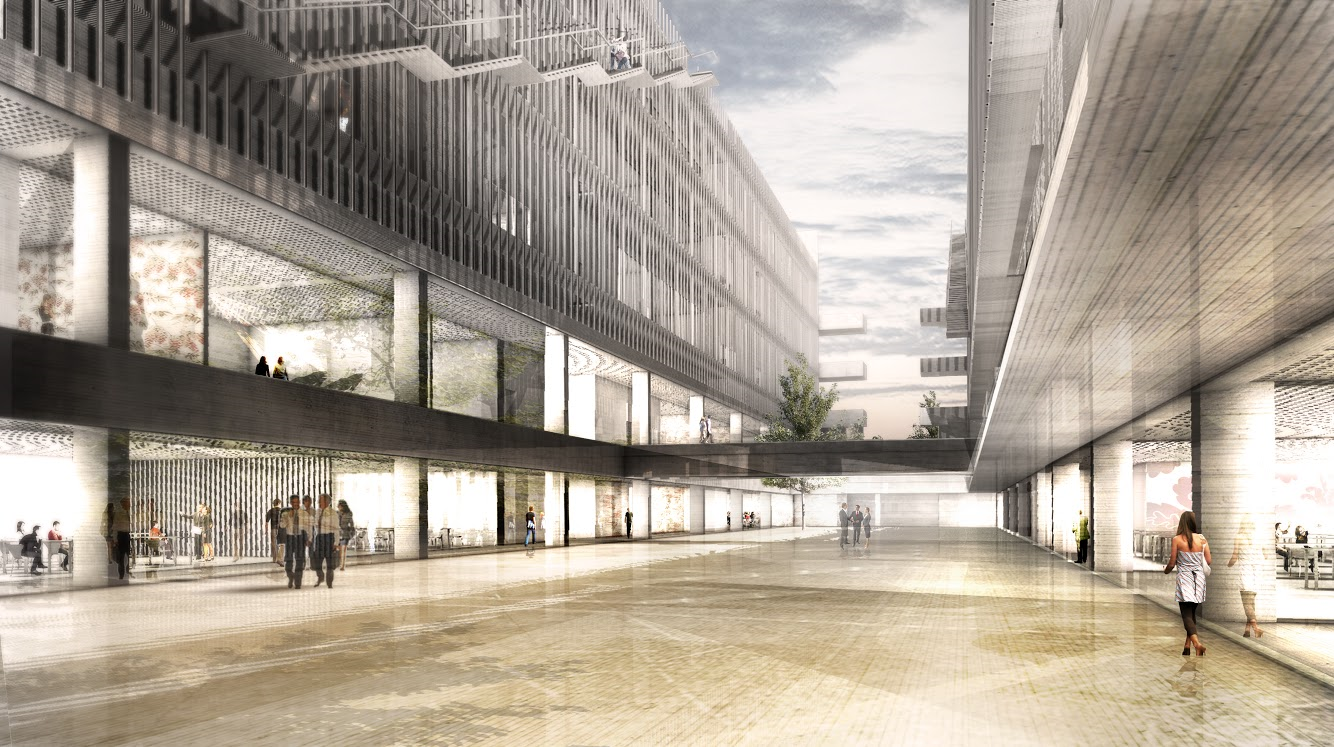 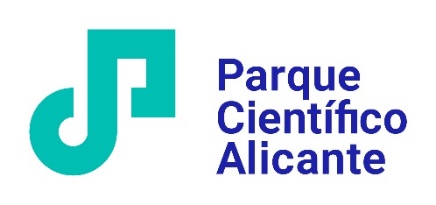 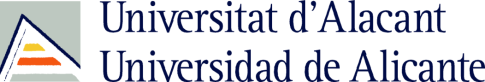 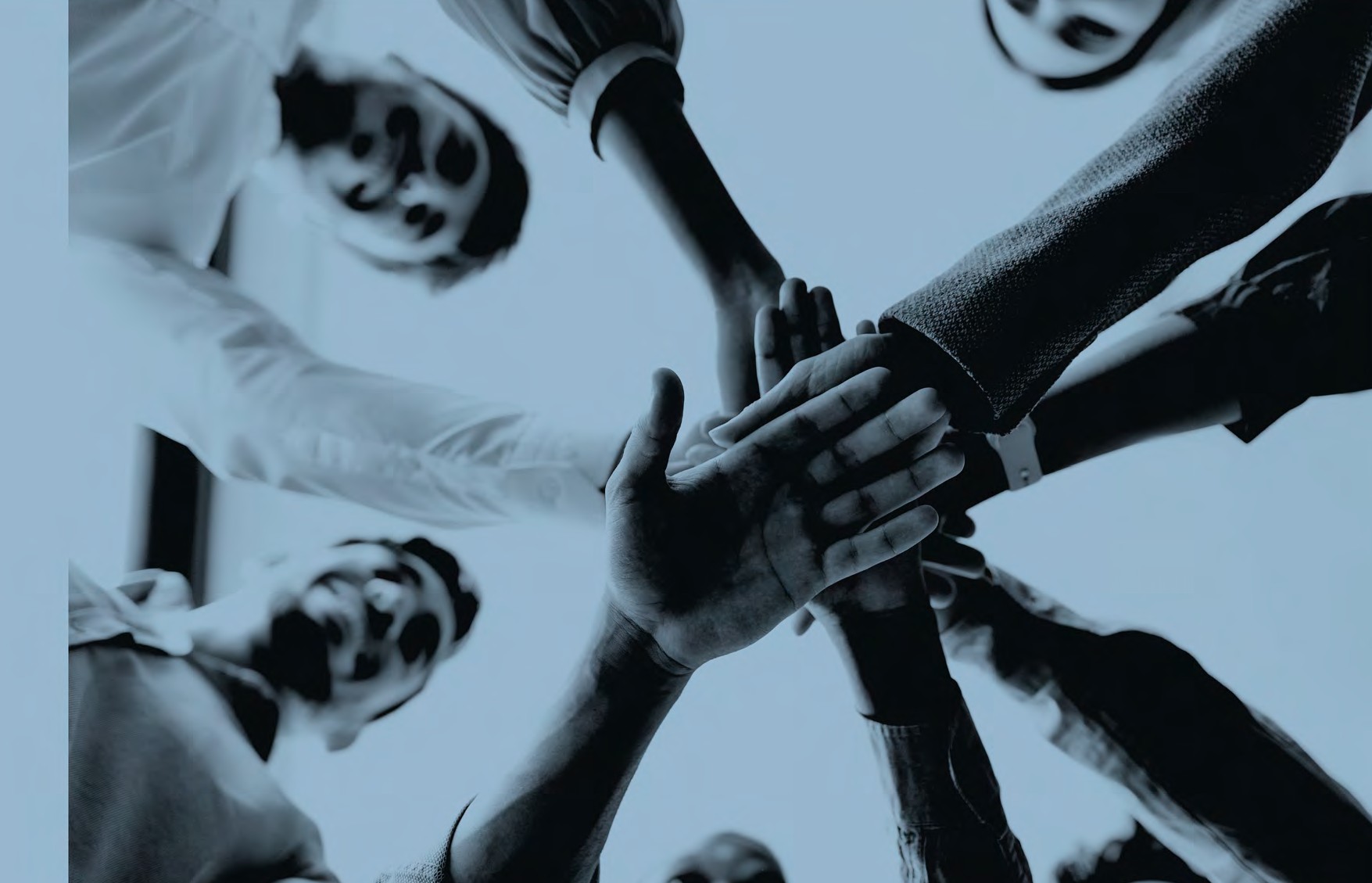 OUR PARTNERSHIPS
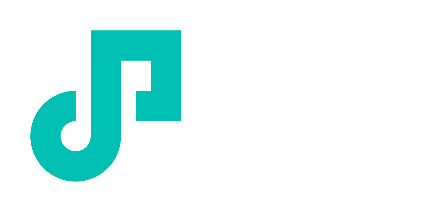 BIOTECHNOLOGY - HEALTH
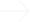 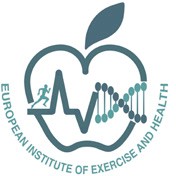 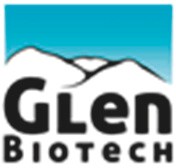 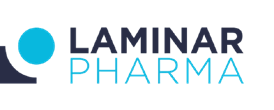 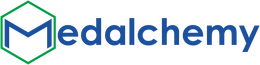 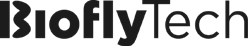 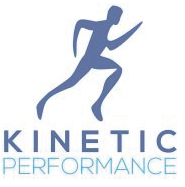 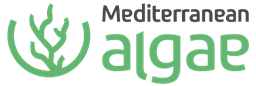 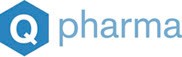 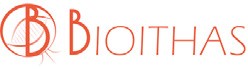 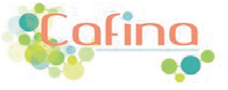 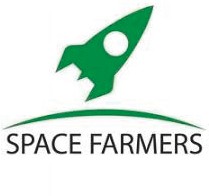 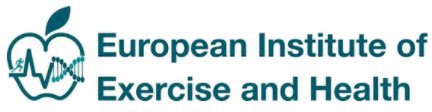 ICT (Information and Communication Technology)
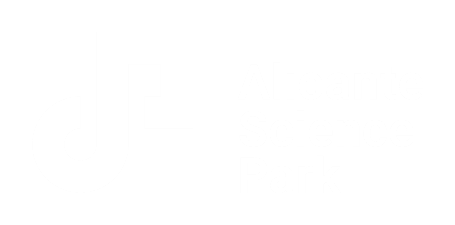 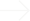 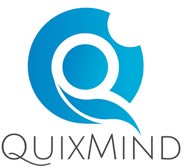 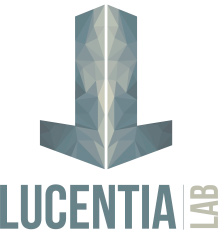 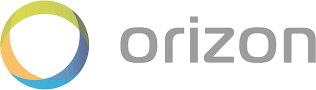 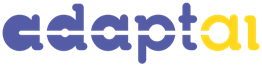 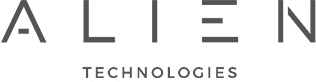 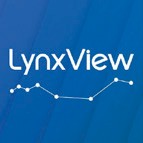 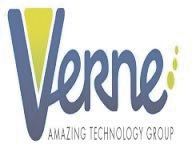 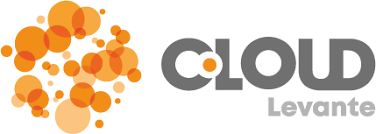 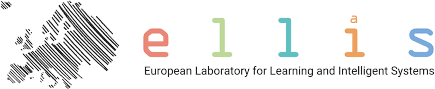 CIRCULAR ECONOMY · SUSTAINABILITY · NEW MATERIALS
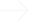 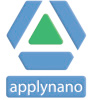 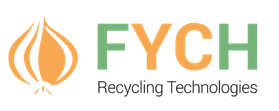 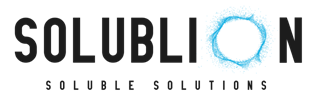 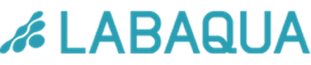 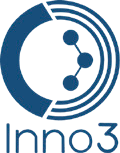 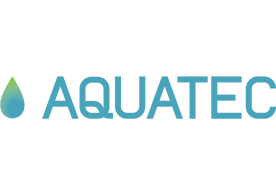 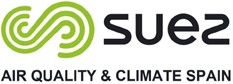 STRATEGIC COLLABORATIONS
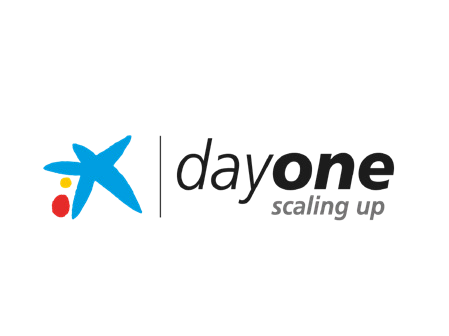 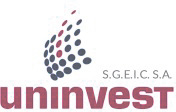 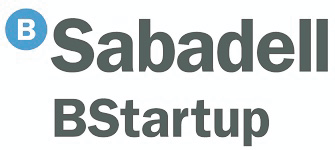 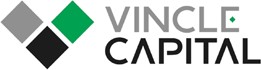 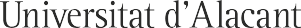 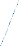 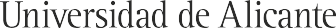 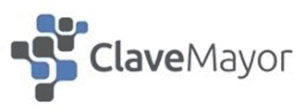 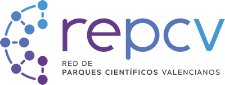 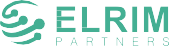 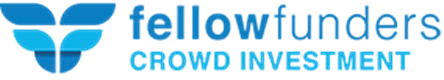 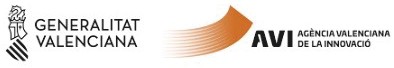 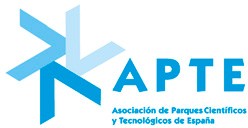 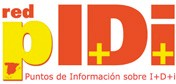 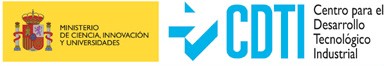 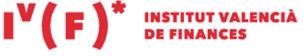 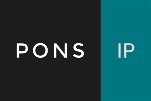 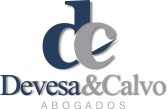 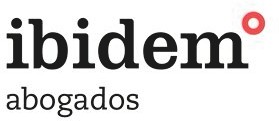 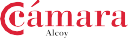 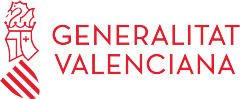 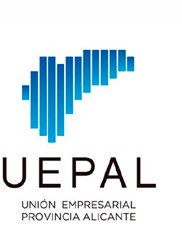 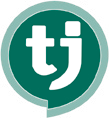 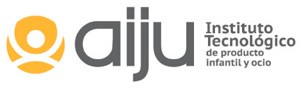 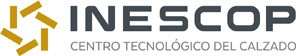 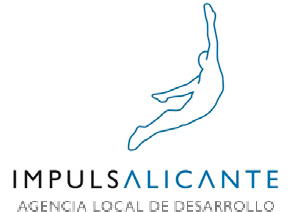 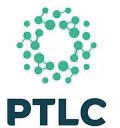 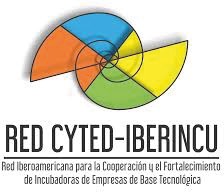 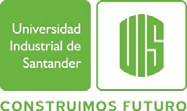 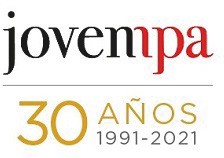 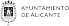 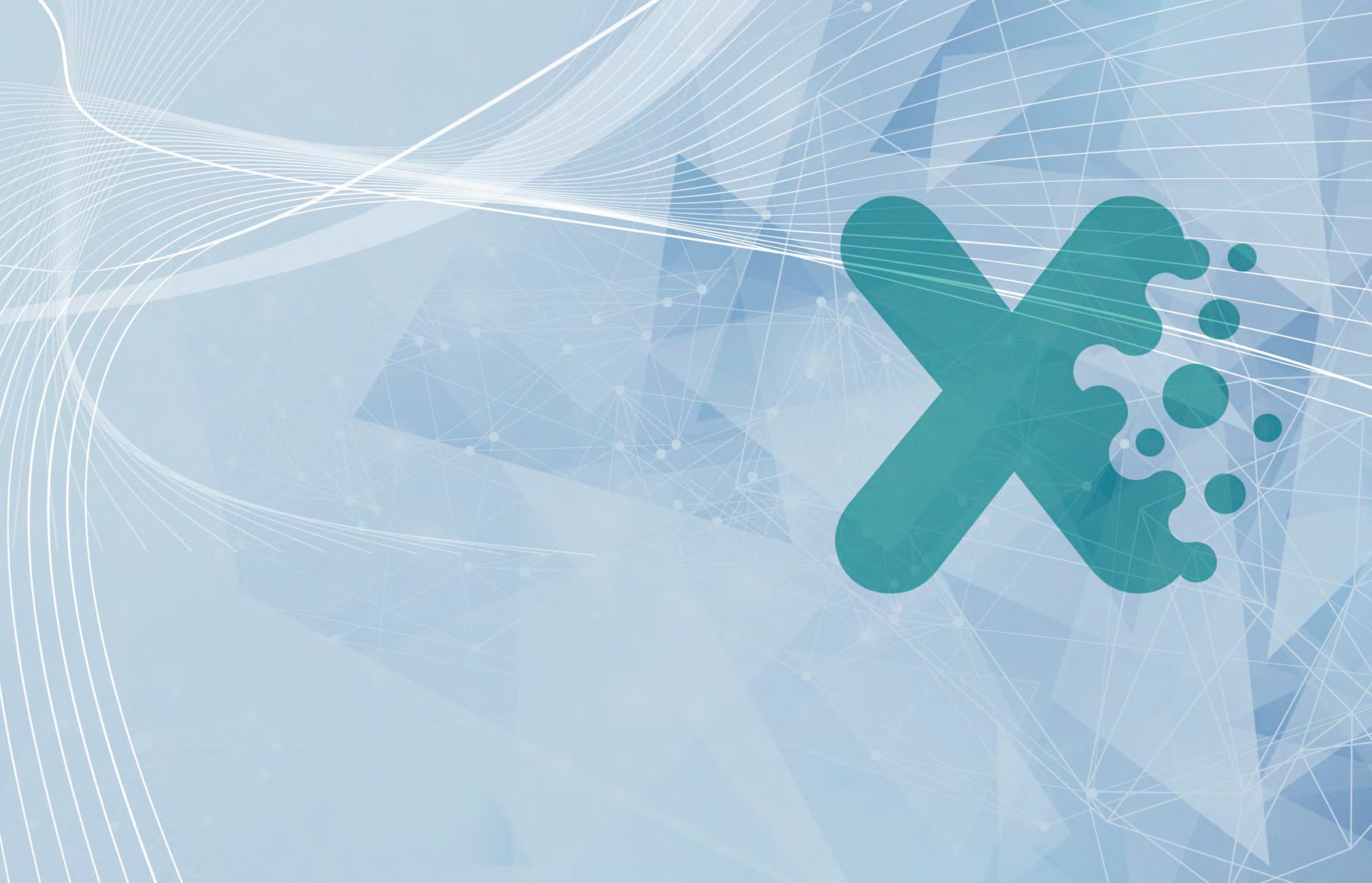 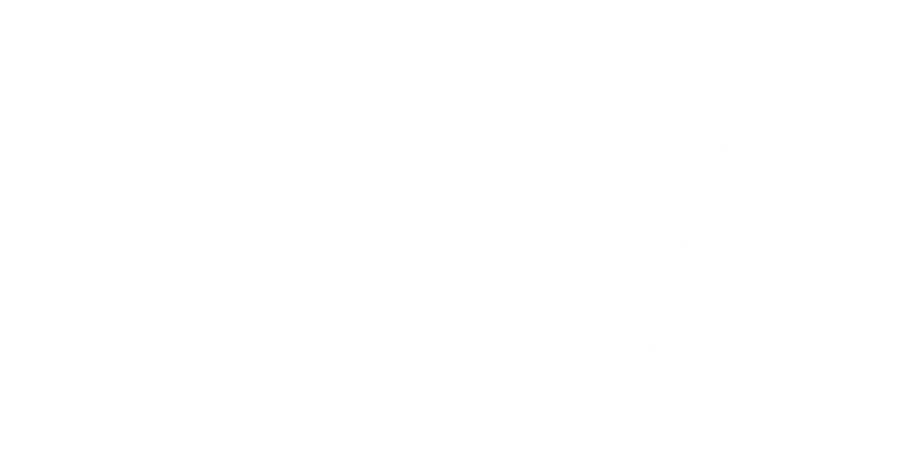 parc@ua.es
+34 965 909 310
www.uaparc.es
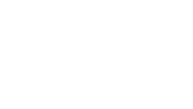 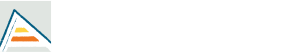